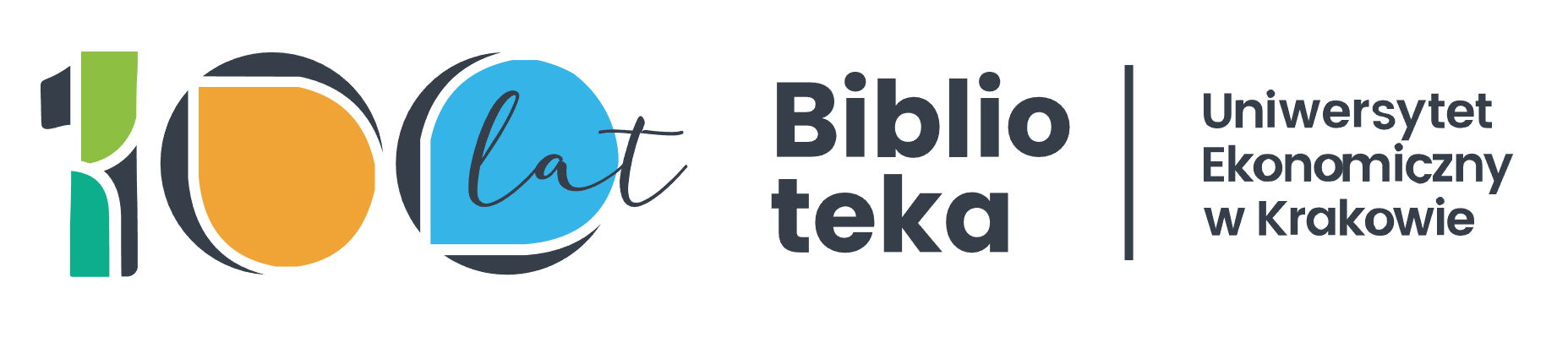 Publikowanie 
w Otwartym Dostępie
Grzegorz BudnyBiblioteka UEK
04.12.2024 r.
bg.uek.krakow.pl
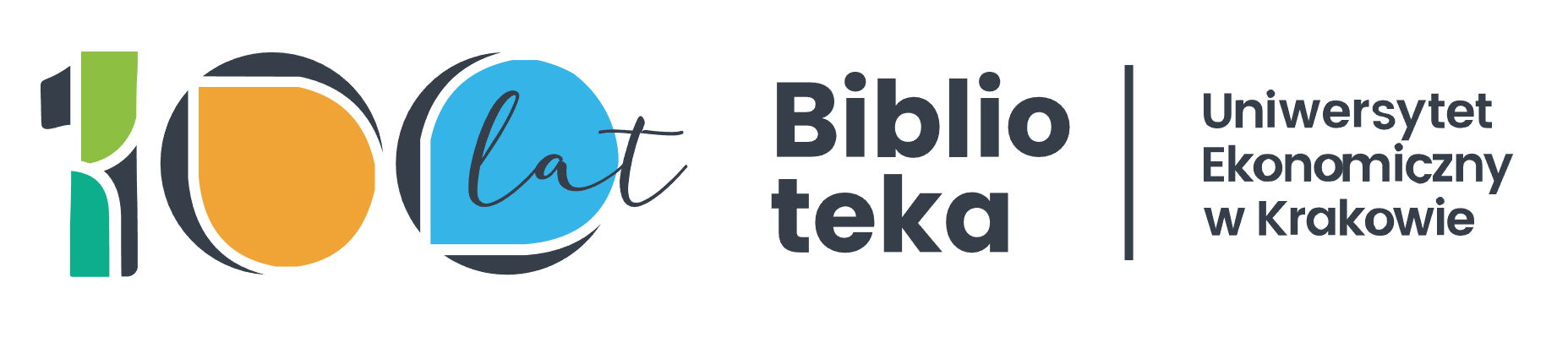 Cykl szkoleń związanych z tematyką Otwartej Nauki
Publikowanie w  otwartym dostępie

Dane badawcze

Repozytorium RODBUK. Jak udostępnić dane badawcze?

Jak dobrze przygotować plan zarządzania danymi badawczymi?


Kolejna edycja planowana na początek drugiego semestru.
bg.uek.krakow.pl
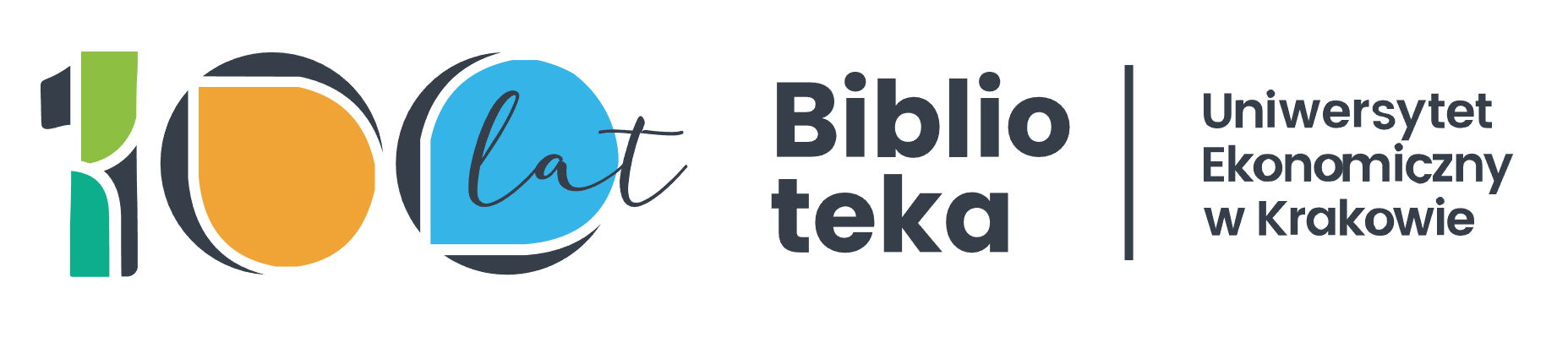 Plan spotkania
Otwarta Nauka i Plan S 
Polityka Otwartego Dostępu Uniwersytetu Ekonomicznego w Krakowie 
publikowanie w Open Access (droga złota i zielona) 
polityka NCN – ścieżki publikacyjne 
jak znaleźć odpowiednie czasopismo - narzędzia 
czasopisma drapieżne 
programy otwartego publikowania w UEK 
licencje Creative Commons
bg.uek.krakow.pl
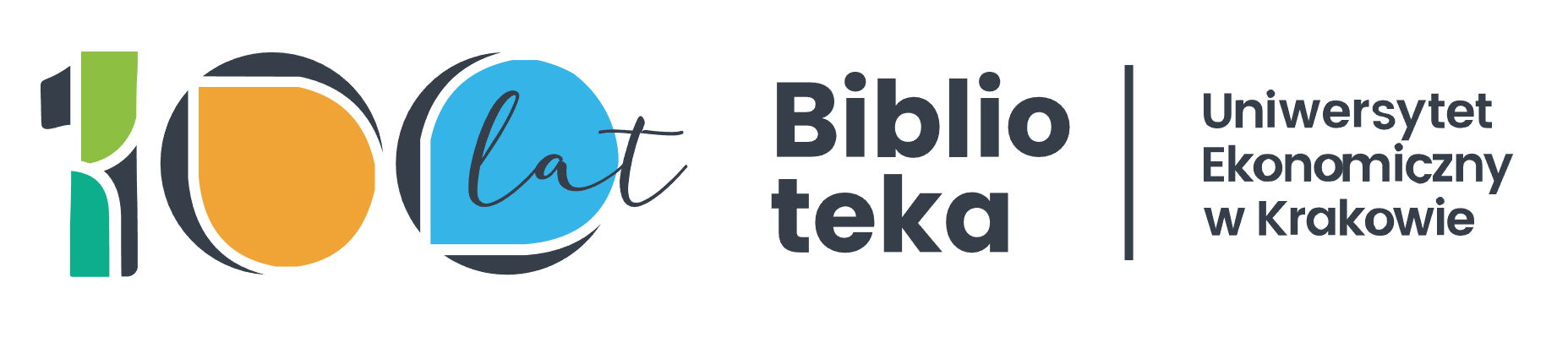 Otwarta Nauka
Ruch Open Access rozwija się nieustannie od lat dziewięćdziesiątych XX wieku i podejmuje działania na rzecz wolnego, powszechnego i trwałego dostępu do publikacji naukowych. Aby spełnić te warunki, musi to być dostęp bezpłatny i pozbawiony ograniczeń technicznych. 

Nowy paradygmat nauki: nauka jest dobrem publicznym.

„Koncepcja otwartego dostępu (z ang. Open Access) dotyczy udostępniania w postaci cyfrowej w Internecie publikacji naukowych i wyników badań finansowanych ze środków publicznych w celu umożliwienia bezpłatnego ich wykorzystania przez naukowców, studentów, przedsiębiorców i całe społeczeństwo.”  - Zarządzenie nr 38/2020 Dyrektora Narodowego Centrum Nauki w sprawie ustalenia POLITYKI NARODOWEGO CENTRUM NAUKI DOTYCZĄCEJ OTWARTEGO DOSTĘPU DO PUBLIKACJI z dnia 27-05-2020.
bg.uek.krakow.pl
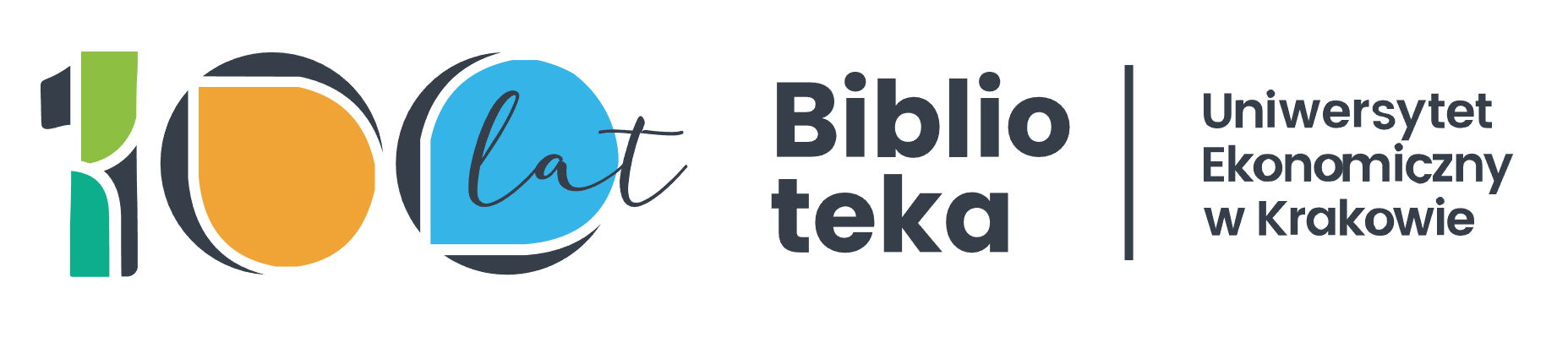 Kluczowe daty*
• 2001: Budapest Open Access Initiative (BOAI)
• 2004: OECD Declaration on Access to Research Data From Public Funding 2004 r.
• 2010: Singapore Statement on Research Integrity, 2nd Conference on Research Integrity
• 2013: San Francisco Declaration on Research Assessment (DORA)
• 2018: Utworzenie Koalicji S i przyjęcie Planu S
• 2019: Dyrektywa Parlamentu Europejskiego i Rady (UE) 2019/1024 z dn. 20 czerwca 2019 r. w sprawie
	otwartych danych i ponownego wykorzystywania informacji sektora publicznego
• 2021: UNESCO Recommendations on Open Science
________________________________________
• 2013: Konferencja Rektorów Akademickich Szkół Polskich (KRASP): Stanowisko Prezydium KRASP i  	Prezydium PAN w sprawie zasad otwartego dostępu do treści publikacji naukowych i 	edukacyjnych
• 2015: Kierunki rozwoju otwartego dostępu do publikacji i wyników badań naukowych w Polsce
• 2020: Polityka NCN dot. otwartego dostępu do publikacji naukowych
• 2021: Ustawa z dnia 11 sierpnia 2021 r. o otwartych danych i ponownym wykorzystywaniu informacji 	sektora publicznego.
• 2022: Polityka Naukowa Państwa
• 2024: (prognoza) Polityka dotycząca Otwartych Danych Badawczych

(* zestawienie pochodzi z prezentacji G. Czarny Polityka otwartego dostępu do publikacji z webinarium 9.05.2024 r.)
bg.uek.krakow.pl
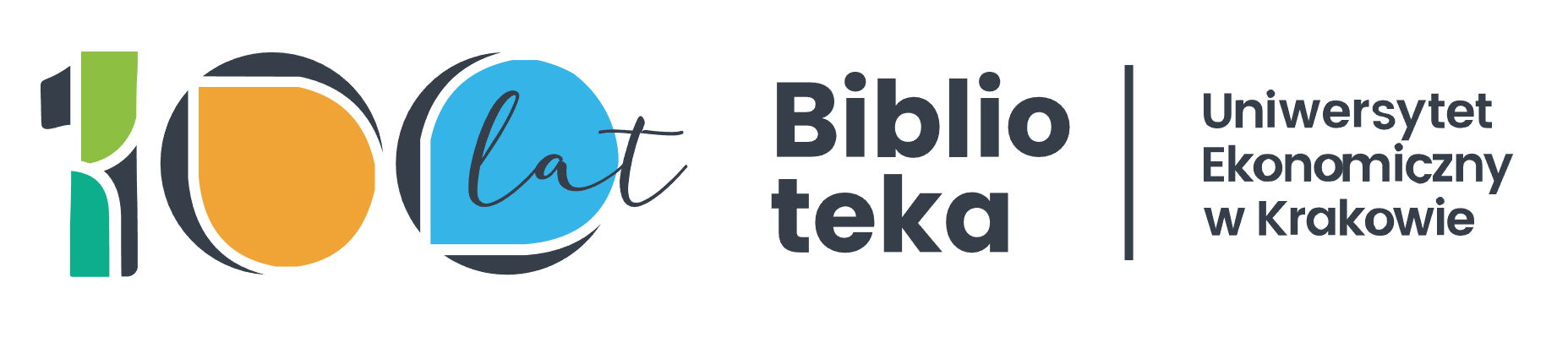 Dlaczego nas to dotyczy?
NCN jest członkiem Coalition S, która w 2018 r. ogłosiła Plan S.

Od 2020 r. obowiązuje Zarządzenie nr 38/2020 Dyrektora Narodowego Centrum Nauki w sprawie ustalenia POLITYKI NARODOWEGO CENTRUM NAUKI DOTYCZĄCEJ OTWARTEGO DOSTĘPU DO PUBLIKACJI z dnia 27-05-2020.

W 2022 r. została ogłoszona Polityka Naukowa Państwa.

Polityka Otwartego Dostępu do publikacji naukowych i danych badawczych pracowników naukowych, doktorantów i studentów Uniwersytetu Ekonomicznego w Krakowie – obowiązuje od 10.04.2024 r.


Kwestia zapewnienia otwartego dostępu do wyników swojej pracy naukowej jest już integralnym elementem procesu publikacyjnego.
bg.uek.krakow.pl
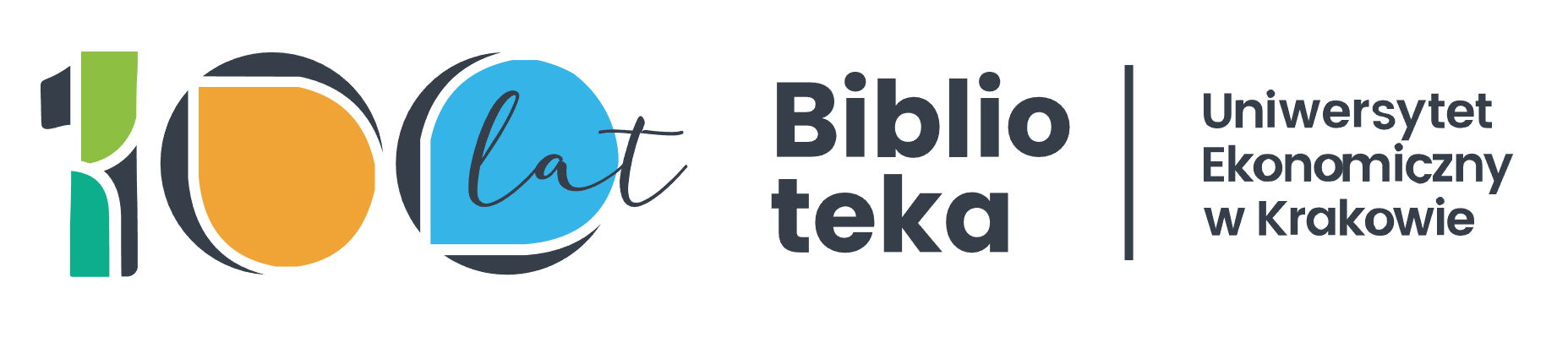 Plan S
Plan S to zestaw wytycznych dotyczących otwartego dostępu do publikacji naukowych. Został opracowany przez cOAlition S – inicjatywę agencji i fundacji finansujących badania naukowe, wspieranych przez Komisję Europejską oraz Europejską Radę ds. Badań Naukowych (ERC). Od samego początku członkiem tej koalicji jest Narodowe Centrum Nauki.

Istnieje 10 podstawowych zasad przyjętych w Planie S – można je przeczytać m. in na stronie Biblioteki (zakładka Otwarta Nauka  Publikowanie w Otwartym Dostępie  Plan S / Polityka NCN)

Punkt 4.  „W sytuacji gdy za publikowanie w otwartym dostępie pobierane są opłaty powinny one być opłacone przez instytucję finansującą lub naukową. Zasada Planu S nie przewiduje wnoszenia opłaty indywidualnie przez badacza. Każdy badacz powinien mieć możliwość publikowania w otwartym dostępie.”
bg.uek.krakow.pl
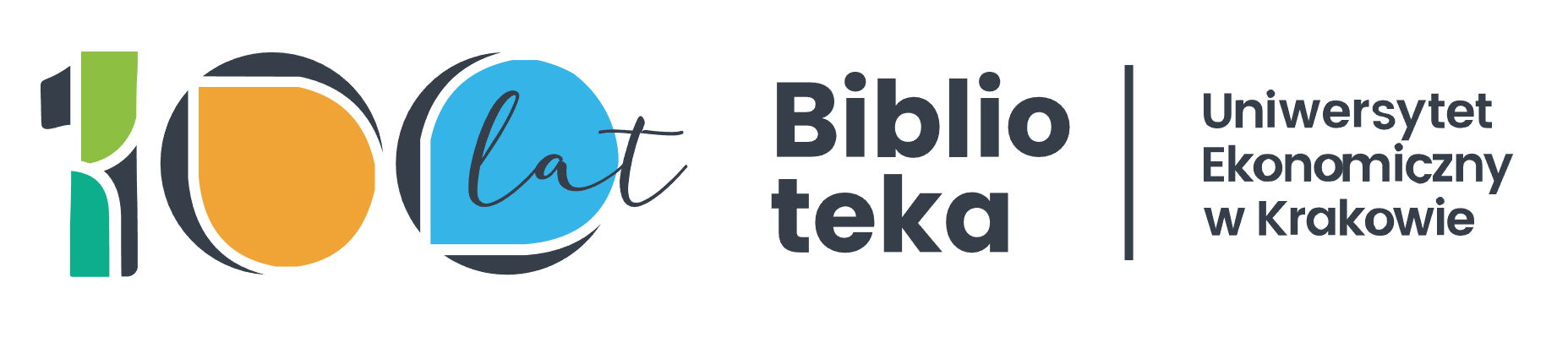 Polityka Naukowa Państwa z 2022 r.
„Dostępność publikacji i danych naukowych przyspiesza tempo dyfuzji wyników badań, sprzyja jakości i rzetelności oraz ułatwia ich weryfikację. Z tego powodu Rząd wspiera otwartą naukę rozumianą jako otwarty dostęp do publikacji naukowych i otwieranie danych badawczych.”
bg.uek.krakow.pl
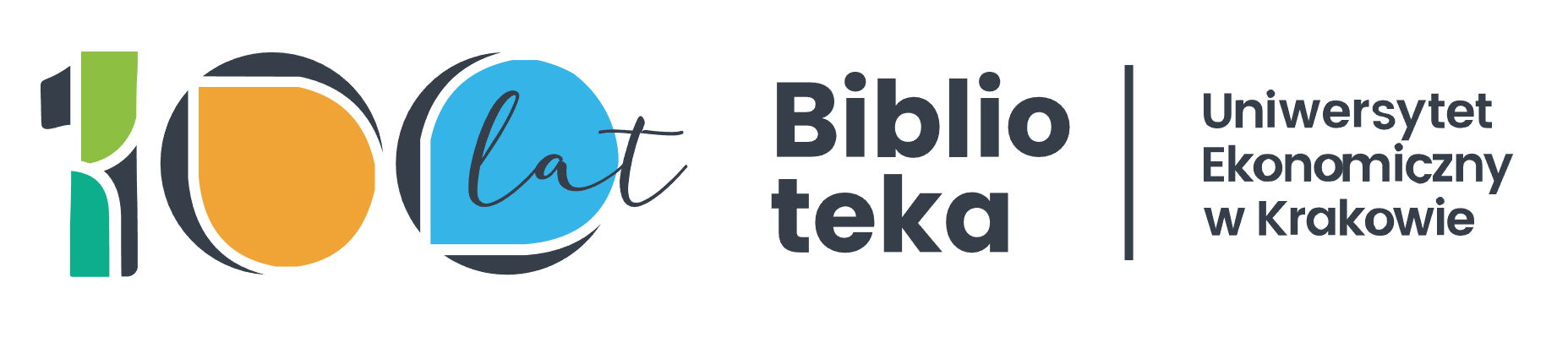 Polityka Otwartego Dostępu do publikacji naukowych i danych badawczych pracowników naukowych, doktorantów i studentów 
Uniwersytetu Ekonomicznego w Krakowie
§ 2 pkt. 1: Pracownicy doktoranci i studenci UEK zapewniają otwarty dostęp do publikacji poprzez publiczne udostępnienie oraz możliwość nieodpłatnego i nieograniczonego technicznie korzystania z nich wraz z udzieleniem wolnej licencji Creative Commons realizując zasadę równoległych dróg: złotej lub zielonej.
bg.uek.krakow.pl
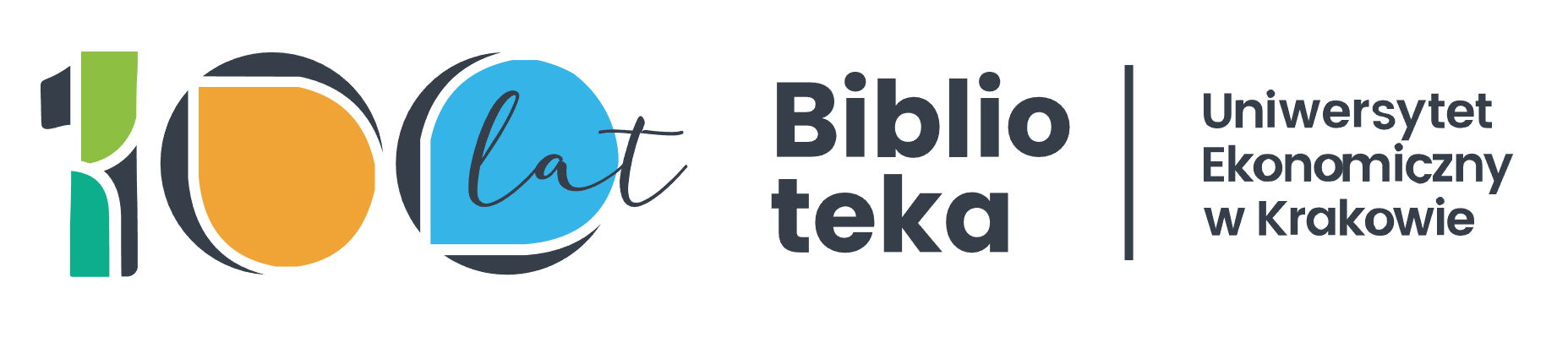 Złota droga Open Access
Złota droga otwartego dostępu (Gold Open Access) to publikowanie artykułów w otwartych czasopismach, czyli takich, które zapewniają otwarty dostęp do wszystkich artykułów na swojej stronie internetowej bez barier technologicznych, finansowych i prawnych. 

Konieczne jest jednak uiszczenie jednorazowej opłaty - Article Processing Charge (APC).  Zazwyczaj jest to kwota od kilkuset do kilku tysięcy EUR, USD lub CHF.
bg.uek.krakow.pl
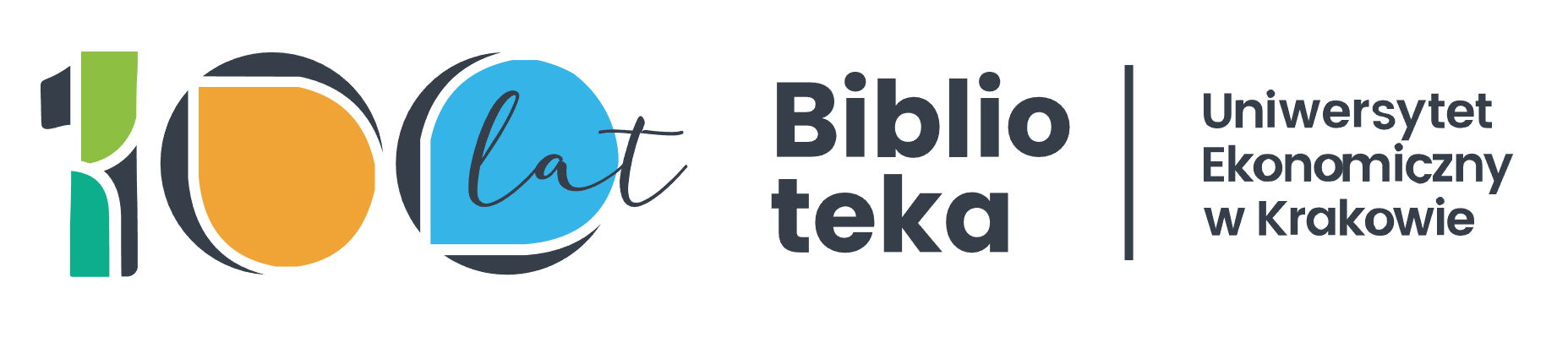 Diamentowa droga Open Access
Zbliżonym do złotej drogi modelem jest diamentowa droga otwartego dostępu (Diamond Open Access). Tutaj także wszystkie artykuły w czasopiśmie są dostępne bez ograniczeń.

Różnica polega na tym, że w modelu diamentowym wydawca nie pobiera od autorów żadnych opłat.
bg.uek.krakow.pl
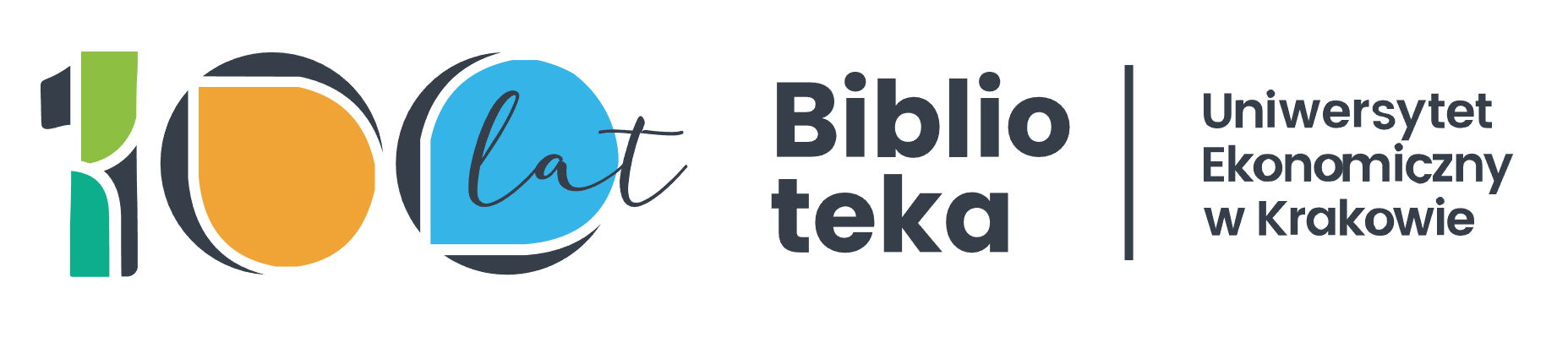 Zielona droga Open Access - samoarchiwizacja
Zielona droga otwartego dostępu (Green Open Access) to udostępnianie artykułów w otwartych repozytoriach. 

Artykuł jest opublikowany w czasopiśmie subskrypcyjnym lub hybrydowym, a jego wersja - w zależności od polityki wydawcy może to być preprint, AAM (Author Accepted Manuscript) lub VoR (Version of Record) - zostaje umieszczona w otwartym repozytorium.

Niektórzy wydawcy wymagają tzw. embarga czasowego, czyli określonego czasu od daty ukazania się artykułu w czasopiśmie, w którym  nie można zdeponować tekstu w otwartym repozytorium.
bg.uek.krakow.pl
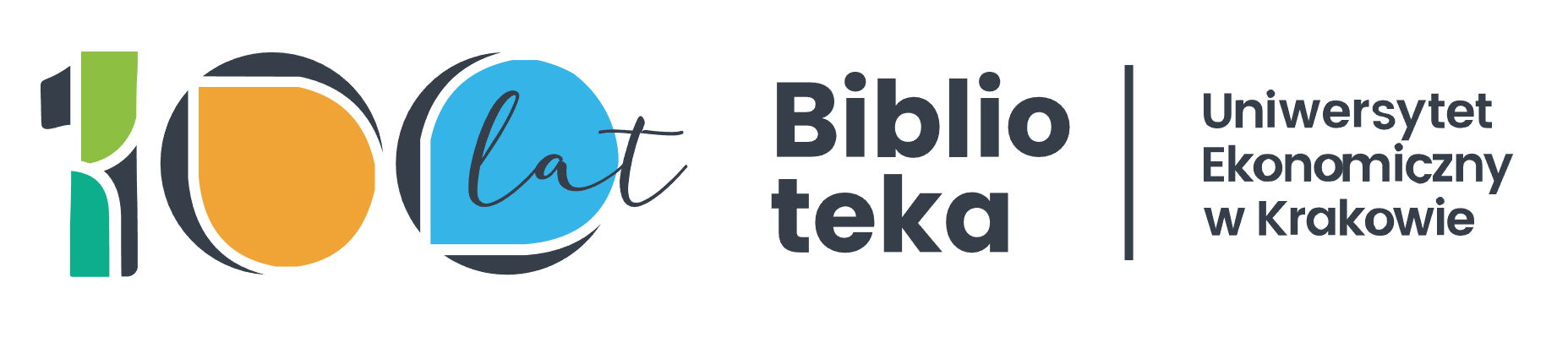 Przydatne definicje
Preprint – wstępna (przed recenzją) wersja artykułu, który nie został jeszcze opublikowany w czasopiśmie naukowym.

AAM (Author Accepted Manuscript, inaczej Postprint) – to zrecenzowana metodą peer review ostateczna wersja artykułu przed publikacją. Od wersji wydawniczej - już opublikowanej w czasopiśmie, różni się tym, że nie posiada jeszcze specyficznej dla danego czasopisma szaty graficznej. 

VoR (Version of Record) - wersja artykułu w pełni zredagowana, złożona i sformatowana w formie opublikowanej w czasopiśmie.
bg.uek.krakow.pl
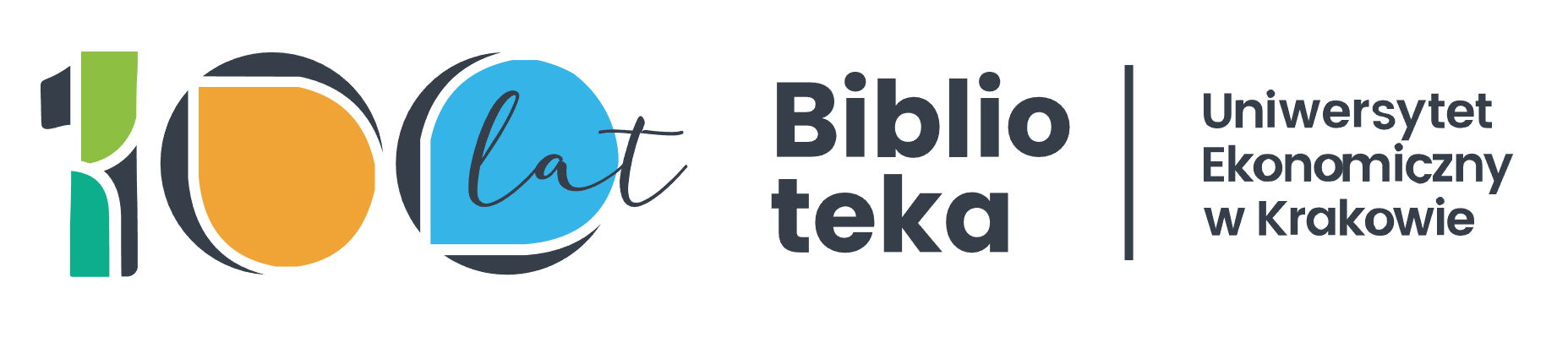 Polityka NCN dot. otwartego dostępu do publikacji naukowych
Trzy dopuszczalne ścieżki publikacyjne:

W czasopismach otwartych lub na platformach otwartego dostępu. (Droga złota)

W czasopismach subskrypcyjnych lub hybrydowych pod warunkiem opublikowania tekstu w otwartym repozytorium. (Droga zielona)

W czasopismach transformacyjnych i objętych licencją otwartego dostępu w ramach tzw. umów transformacyjnych. (Ta ścieżka publikacyjna obowiązuje tylko, gdy praca została przyjęta do druku lub opublikowana do 31 grudnia 2024 r.)


Wszystkie trzy ścieżki są równoważne, żadna z nich nie jest preferowana przez NCN.
bg.uek.krakow.pl
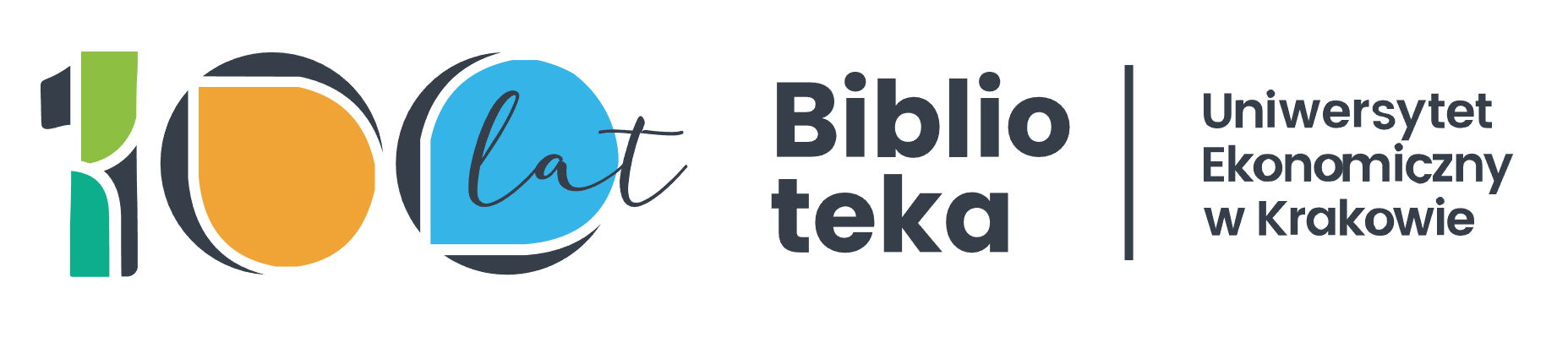 Pierwsza ścieżka publikacyjna NCN: 
full open access
czasopismo otwarte, o zasięgu międzynarodowym,
czasopismo zarejestrowane w Directory of Open Access Journals (DOAJ),
jednorazowa opłata APC kwalifikowalna tylko w przypadku wyboru licencji CC BY 4.0,
w przypadku wyboru innej licencji CC 4.0 publikacja zostanie uznana za efekt realizacji projektu, ale opłata APC będzie kosztem niekwalifikowalnym,
artykuł musi posiadać stały identyfikator np. DOI,
w artykule musi pojawić się adnotacja o finansowaniu NCN (pełna nazwa NCN w języku polskim lub angielskim oraz numer rejestracyjny projektu).
bg.uek.krakow.pl
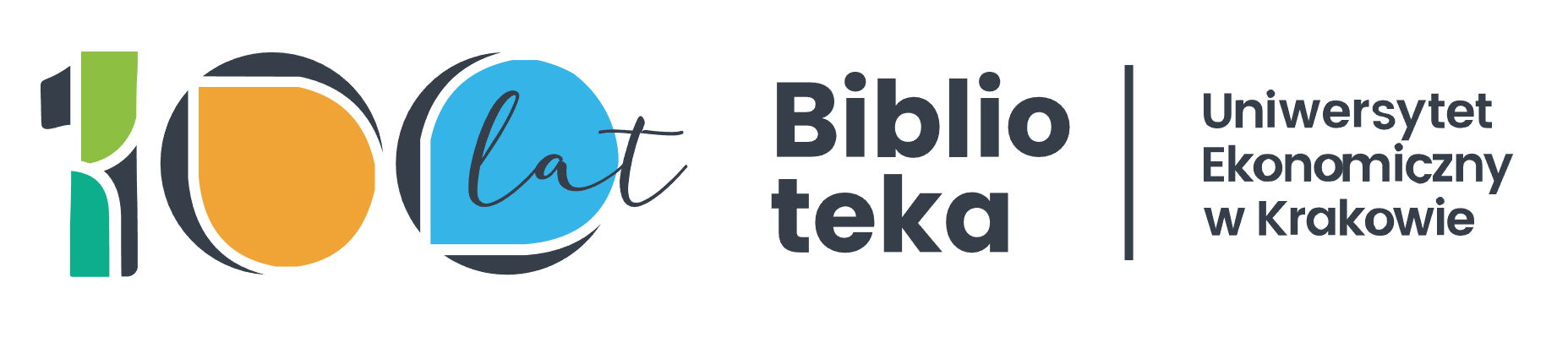 Druga ścieżka publikacyjna NCN: 
czasopisma subskrypcyjne (zamknięte)
Brak opłaty APC, ale:

artykuł opublikowany na stronie wydawcy w zamkniętym dostępie i jednocześnie wersja AAM lub VoR artykułu opublikowana w repozytorium na licencji CC BY 4.0, z nadanym numerem DOI, bez embarga, z klauzulą dot. instytucji finansującej,

w przypadku narzucenia przez wydawcę embarga na wersję AAM/VoR: preprint opublikowany w repozytorium na licencji CC BY 4.0 z nadanym numerem DOI, a po ustaniu embargo AAM/VoR opublikowane w repozytorium na licencji CC BY 4.0 (lub CC BY ND 4.0 - po konsultacji z NCN).
bg.uek.krakow.pl
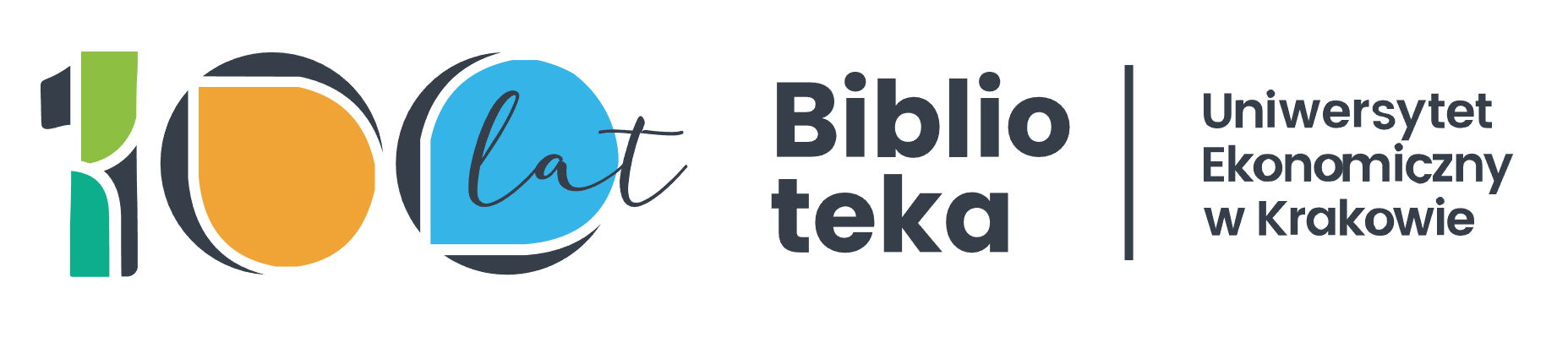 Druga ścieżka publikacyjna NCN: 
czasopisma subskrypcyjne (zamknięte)
Brak opłaty APC, ale:

kwestia Strategii Zachowania Praw Autorskich (Rights Retention Strategy, RRS): AAM/VoR musi posiadać adnotację "This research was funded in whole or in part by [Funder] [Grant number]. For the purpose of Open Access, the author has applied a CC-BY public copyright licence to any Author Accepted Manuscript (AAM) version arising from this submission”,    - aby tak się stało, trzeba zawrzeć tę adnotację już na etapie zgłaszania artykułu do czasopisma

repozytorium, w którym zamieszczony zostanie preprint/AAM/VoR musi być zarejestrowane w OpenDOAR.
bg.uek.krakow.pl
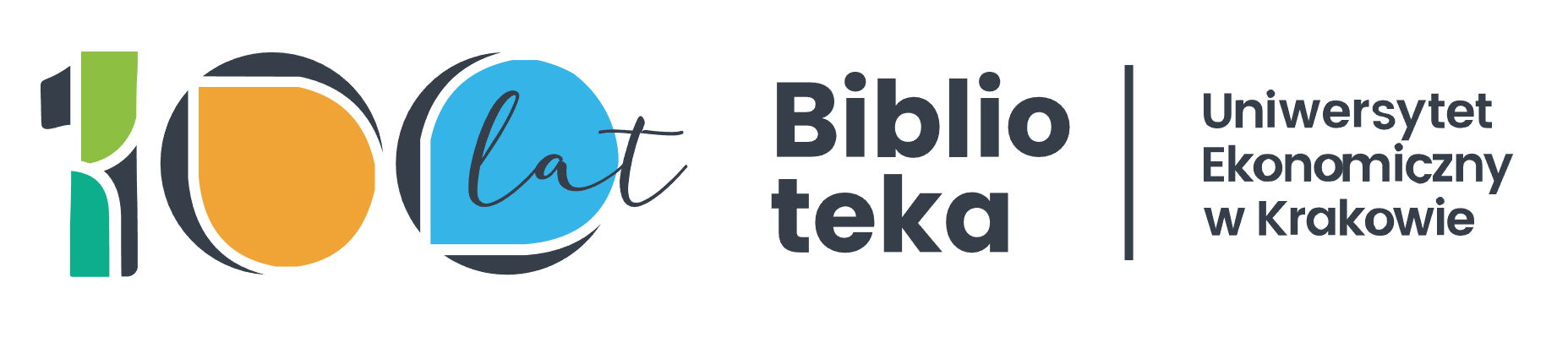 Druga ścieżka publikacyjna NCN: 
czasopisma hybrydowe
Czasopismo hybrydowe - część artykułów dostępna w otwartym dostępie, część zamknięta.


jeśli autor opublikuje swój artykuł w części zamkniętej, to brak opłaty APC i procedura taka sama jak przy czasopismach subskrypcyjnych,

jeśli autor zdecyduje się zapłacić APC i opublikować swój artykuł (wymagana licencja CC BY 4.0) w części otwartej, to ten wydatek będzie dla NCN kosztem niekwalifikowalnym.
bg.uek.krakow.pl
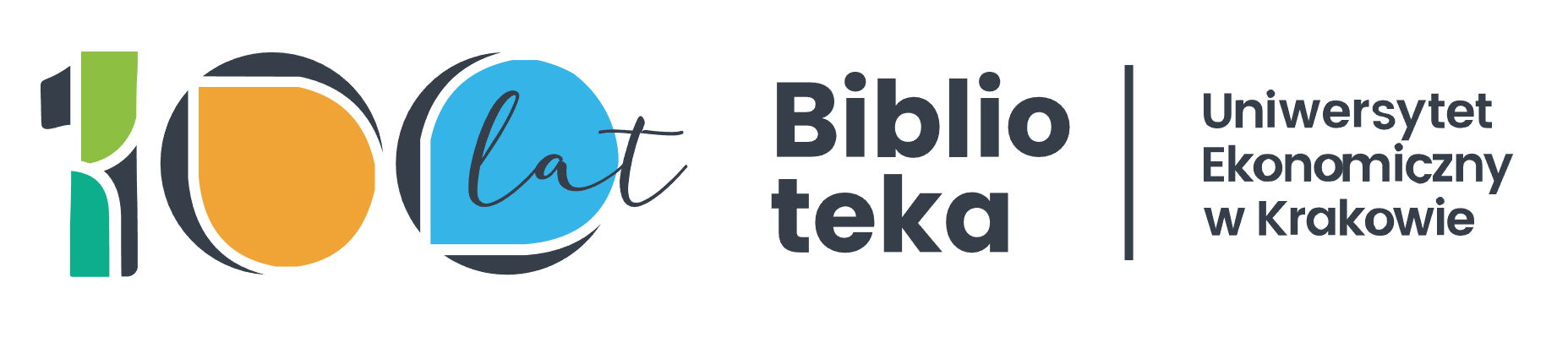 Druga ścieżka publikacyjna NCN: 
czasopisma subskrypcyjne i hybrydowe
artykuł, ale również preprint/AAM/VoR muszą posiadać stały identyfikator np. DOI,

w artykule musi pojawić się adnotacja o finansowaniu NCN (pełna nazwa NCN w języku polskim lub angielskim oraz numer rejestracyjny projektu).
bg.uek.krakow.pl
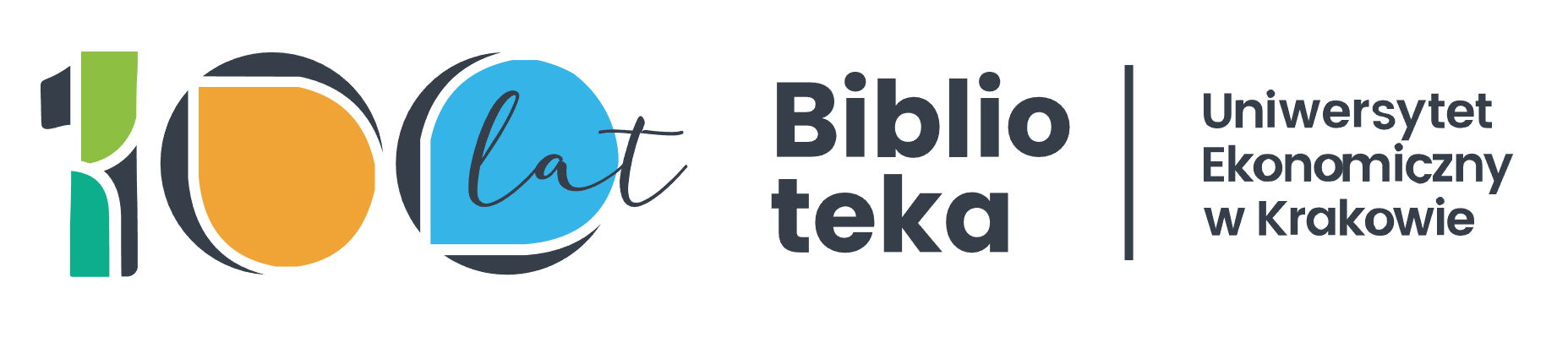 Trzecia ścieżka publikacyjna NCN: 
czasopisma transformacyjne
Czasopismo znajdujące się na liście czasopism transformacyjnych (hybrydowych, które zobowiązały się do przekształcenia w czasopisma typu full open access ): 

czasopismo musi być objęte umową umieszczoną na liście ESAC,

jednorazowa opłata APC – będzie wydatkiem kwalifikowalnym – jeśli autor wybierze licencje CC BY 4.0, CC BY-SA 4.0 (lub CC BY-ND po konsultacji z NCN) oraz pod warunkiem, że praca została przyjęta do druku lub opublikowana do 31 grudnia 2024 r.,

artykuł musi posiadać stały identyfikator np. DOI,

w artykule musi pojawić się adnotacja o finansowaniu NCN (pełna nazwa NCN w języku polskim lub angielskim oraz numer rejestracyjny projektu).
bg.uek.krakow.pl
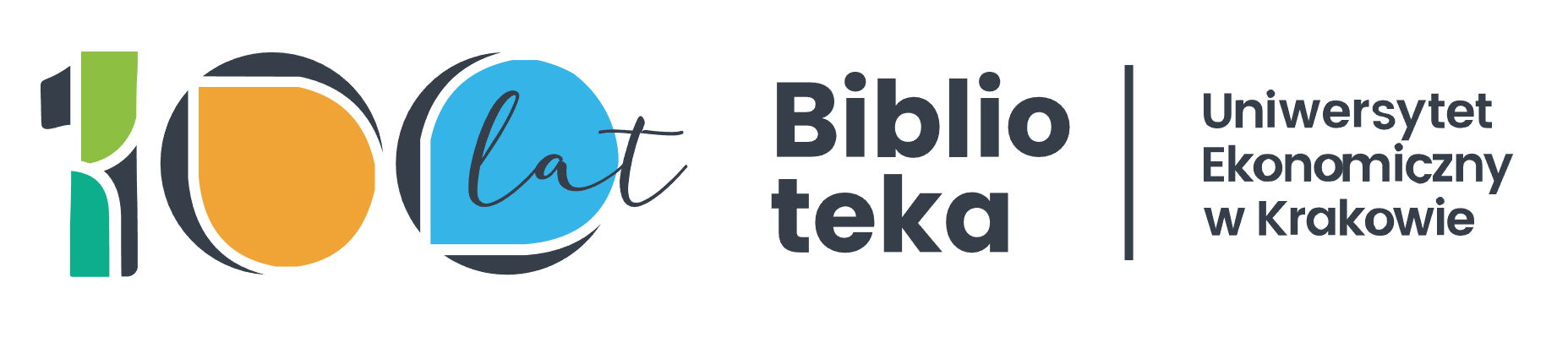 Trzecia ścieżka publikacyjna NCN: 
czasopisma w ramach umów licencyjnych
możliwość publikowania bezkosztowo w ramach programów publikowania otwartego, w których uczestniczy UEK (koszt ponoszony w ramach umowy),            ale liczba licencji w skali roku jest ograniczona,

dozwolone licencje CC BY 4.0, CC BY-SA 4.0 (lub CC BY-ND po konsultacji z NCN),

artykuł musi posiadać stały identyfikator np. DOI,

w artykule musi pojawić się adnotacja o finansowaniu NCN (pełna nazwa NCN w języku polskim lub angielskim oraz numer rejestracyjny projektu).
bg.uek.krakow.pl
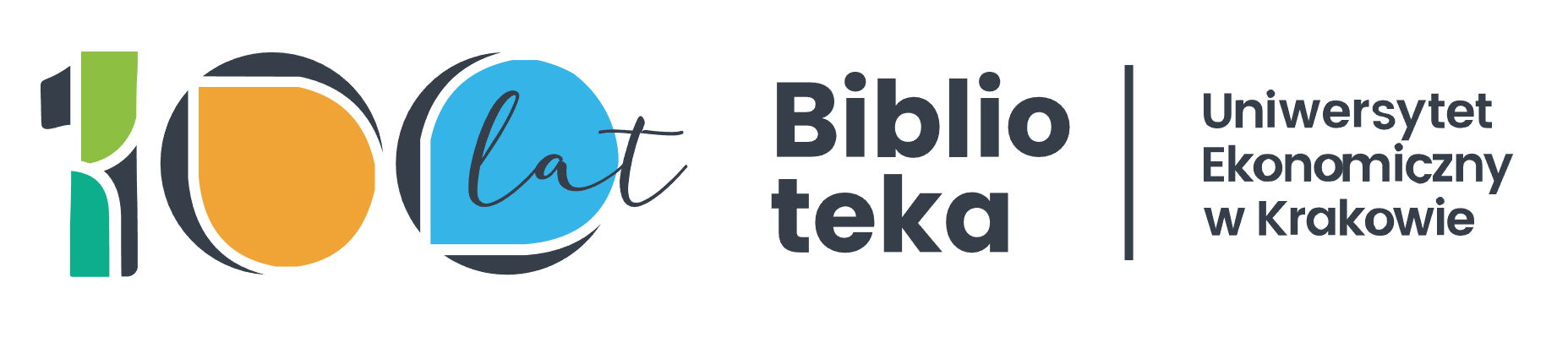 Trzecia ścieżka publikacyjna NCN: 
brak informacji o przyszłości
Na dzień ogłoszenia konkursu (16 września 2024 r.) ścieżka publikacyjna nr 3, opisana w „Polityce NCN dotyczącej otwartego dostępu do publikacji”, nie obowiązuje Wnioskodawców składających wnioski w obecnej edycji konkursów, ponieważ dotyczy jedynie sytuacji, w których praca została przyjęta do druku lub opublikowana do 31 grudnia 2024 r. Informacje dotyczące możliwości zastosowania ścieżki nr 3 zostaną podane w terminie późniejszym (przed podpisaniem umów z Wnioskodawcami, którzy uzyskają finansowanie w konkursie).

https://www.ncn.gov.pl/ogloszenia/konkursy/sonata20, podobne informacje w innych konkursach
bg.uek.krakow.pl
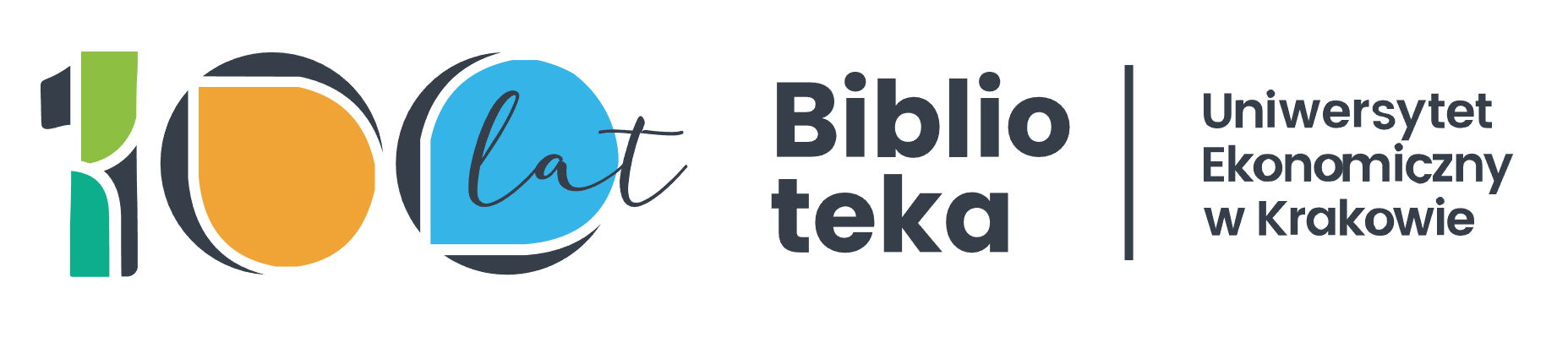 Kwalifikowalność kosztów (NCN)*
Koszt kwalifikowalny to koszt, który może zostać objęty finansowaniem ze środków NCN o ile będzie spełniać określone warunki (zawarte w Załączniku nr 2 do Regulaminu przyznawania środków na realizację zadań finansowanych przez Narodowe Centrum Nauki w zakresie projektów badawczych, określonego uchwałą Rady NCN nr 84/2024 z dnia 5 września 2024 r.)

Koszty związane z procesem publikacyjnym tzw. Article Processing Charges (APC) są kwalifikowalne w przypadku ścieżek 1 i 3.
Opłaty publikacyjne wydatkowane na opublikowanie pracy w czasopiśmie hybrydowym, w ramach ścieżki 2, są kosztami niekwalifikowalnymi dla projektu i nie mogą pochodzić ze środków Narodowego Centrum Nauki.
W przypadku ścieżki 3 dla określonej liczby prac, koszty publikacyjne zostaną pokryte ze środków Ministerstwa Nauki i Szkolnictwa Wyższego w ramach umowy transformacyjnej Read and Publish.
	* Zarządzenie nr 38/2020 Dyrektora Narodowego Centrum Nauki w sprawie ustalenia POLITYKI NARODOWEGO
	 CENTRUM NAUKI DOTYCZĄCEJ OTWARTEGO DOSTĘPU DO PUBLIKACJI z dnia 27-05-2020.
bg.uek.krakow.pl
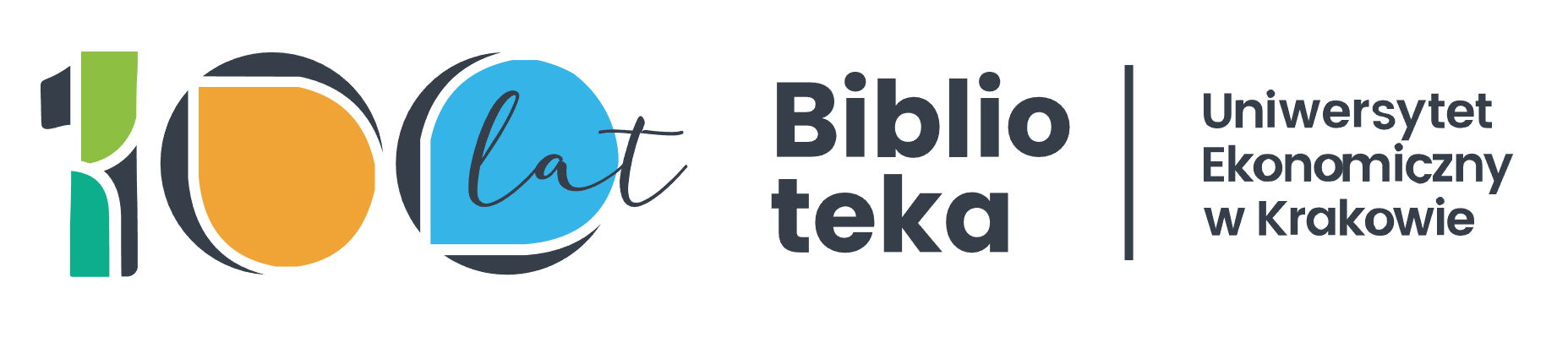 Kwalifikowalność kosztów (NCN)
Pismo w sprawie złagodzenia zapisów dotyczących "Polityki Narodowego Centrum Nauki dot. otwartego dostępu do publikacji” z 11-10-2023 r. nie wprowadza zmian w tym zakresie, podkreślona została jeszcze raz kwestia wyboru odpowiedniej licencji:

„Kwestia kwalifikowalności kosztów APC nie ulega zmianie. Poniesione koszty APC są kosztami kwalifikowalnymi wyłącznie w przypadku prac opublikowanych zgodnie ze ścieżką 1, określoną w Polityce na licencji CC BY 4.0 lub CC BY-ND 4.0 (w uzasadnionych przypadkach) i dla ścieżki 3 określonej w Polityce – CC BY 4.0, CC BY-SA 4.0 lub CC BY-ND 4.0 (w uzasadnionych przypadkach).”
bg.uek.krakow.pl
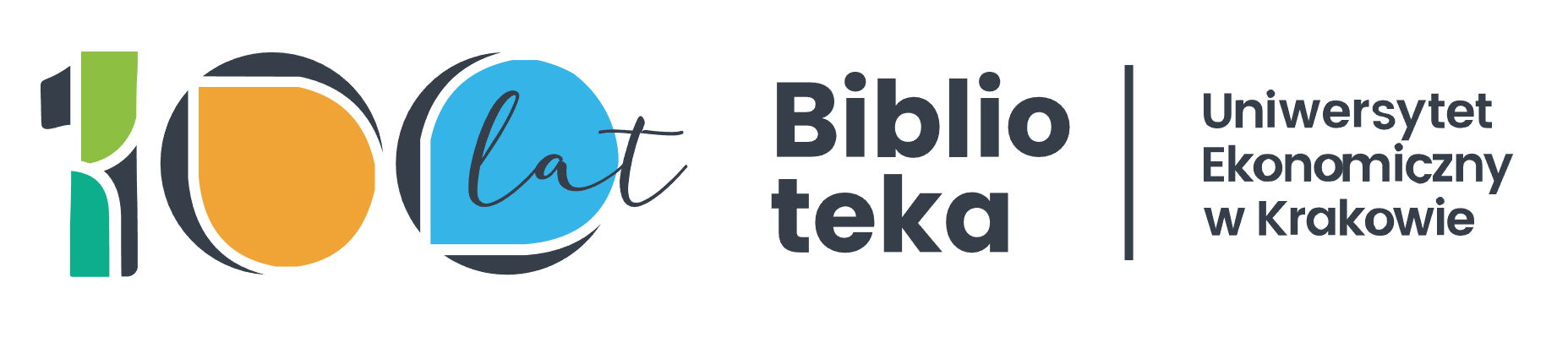 Koszty w projektach badawczych (NCN)*
Koszty kwalifikowalne dzielą się na koszty pośrednie i koszty bezpośrednie.

Koszty bezpośrednie to koszty bezpośrednio związane z realizacją projektu badawczego i dzielą się na:

− koszty wynagrodzeń i stypendiów,
− koszty aparatury naukowo-badawczej, urządzeń i oprogramowania,
− koszty staży zagranicznych,
− koszty obniżenia pensum dydaktycznego,
− inne koszty bezpośrednie.

* Załącznik nr 2 do Regulaminu przyznawania środków na realizację zadań finansowanych przez Narodowe Centrum Nauki w zakresie projektów badawczych, określonego uchwałą Rady NCN nr 84/2024 z dnia 5 września 2024 r.
bg.uek.krakow.pl
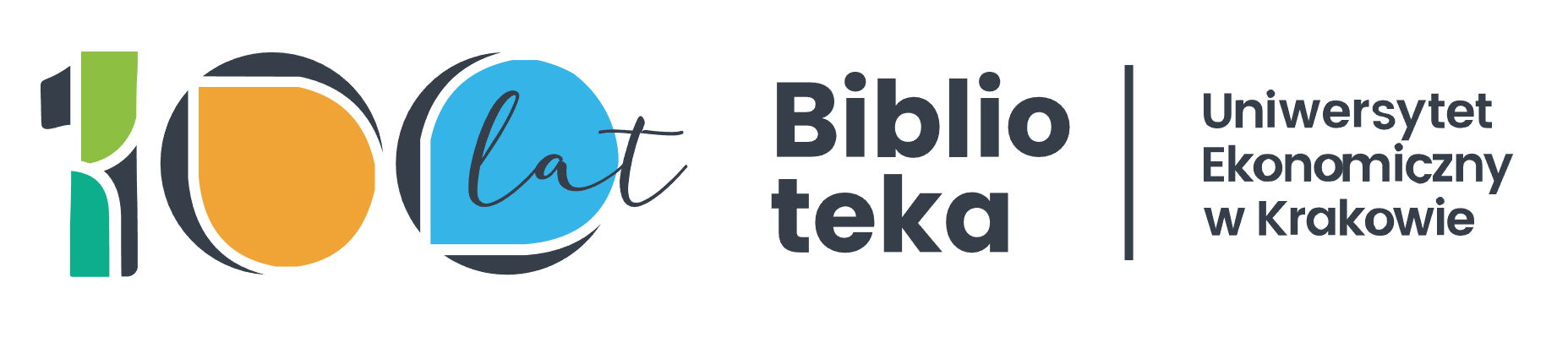 Koszty w projektach badawczych (NCN)*
Koszty pośrednie to koszty pośrednio związane z projektem badawczym, niezbędne do jego realizacji. Na koszty pośrednie składają się: 

− koszty pośrednie Open Access w wysokości do 2% kosztów bezpośrednich, które mogą być przeznaczone wyłącznie na koszty związane z udostępnieniem publikacji lub danych badawczych w otwartym dostępie;

− pozostałe koszty pośrednie w wysokości do 20% kosztów bezpośrednich, które mogą być przeznaczone na koszty pośrednio związane z projektem, w tym koszty udostępnienia publikacji lub danych badawczych w otwartym dostępie.

Załącznik nr 2 do Regulaminu przyznawania środków na realizację zadań finansowanych przez Narodowe Centrum Nauki w zakresie projektów badawczych, określonego uchwałą Rady NCN nr 84/2024 z dnia 5 września 2024 r.

Konsultacje w sprawach kosztów – Dział Wsparcia Projektów Badawczych
bg.uek.krakow.pl
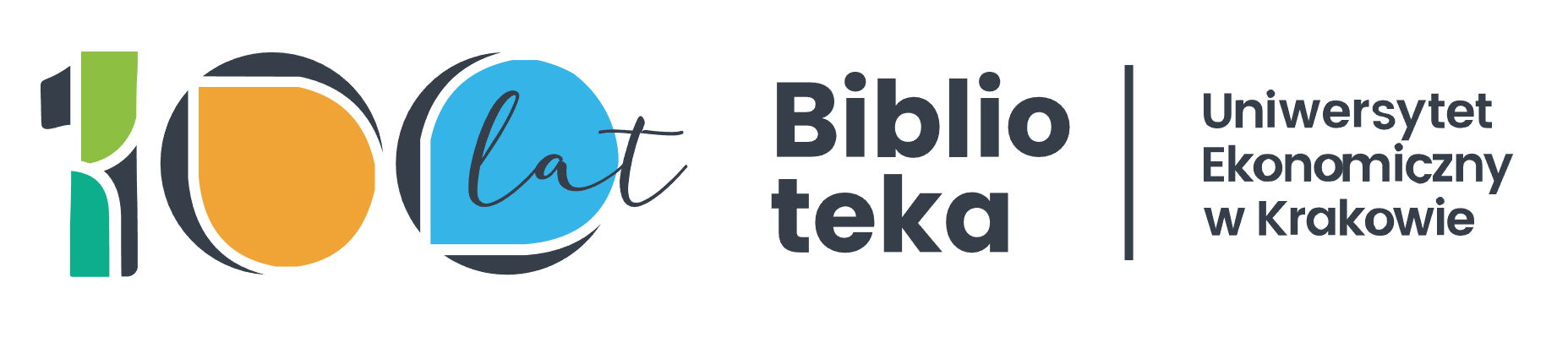 Przydatne narzędzia:
Jornal Checker Tool
Narzędziem, opracowanym przez Coalition S, służącym do sprawdzania zgodności polityki wydawców z Planen S i polityką instytucji finansującej badania (w tym NCN) jest Journal Checker Tool.

Uzyskane wyniki należy zawsze zweryfikować na stronie internetowej czasopisma.
bg.uek.krakow.pl
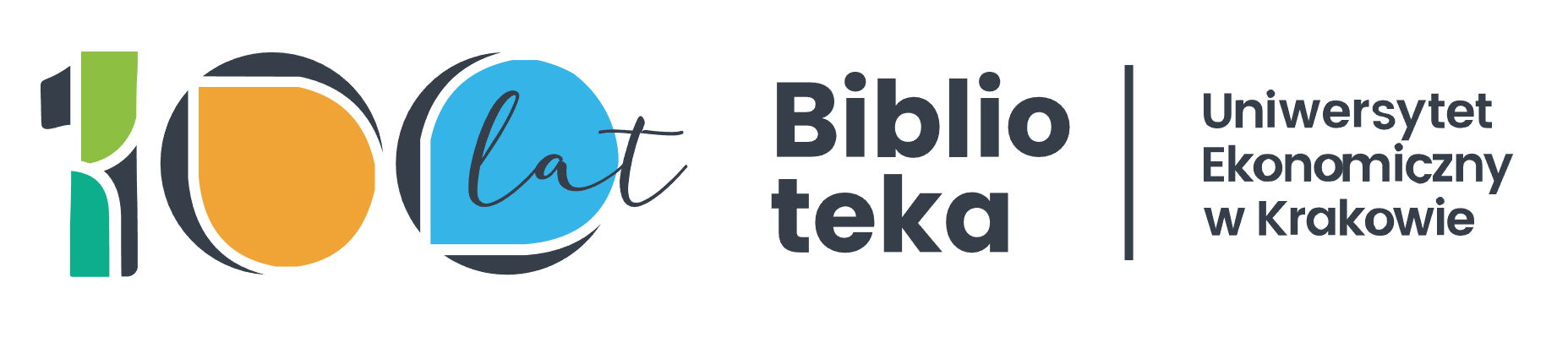 Przydatne narzędzia:
Jisc Open policy finder
Jisc Open policy finder to bezpłatny serwis, dzięki któremu można zapoznać się z polityką wydawców dotyczącą praw autorskich i zasad open access względem publikowania w konkretnym czasopiśmie.

To nowe wcielenie istniejącego wcześniej narzędzia Sherpa/RoMEO.
bg.uek.krakow.pl
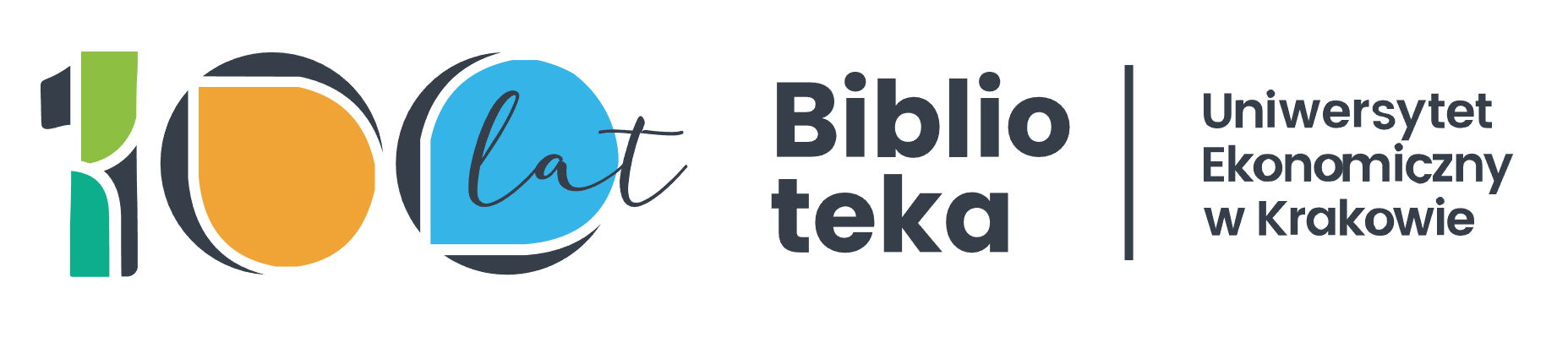 Przydatne narzędzia: DOAJ
Baza DOAJ (Directory of Open Access Journals) pozwala na wyszukiwanie otwartych, recenzowanych czasopism naukowych z całego świata.

Indeksuje ponad 21 tysięcy czasopism ze 136 krajów. Prawie 14 tysięcy z nich to czasopisma diamentowe (bez opłat APC).
bg.uek.krakow.pl
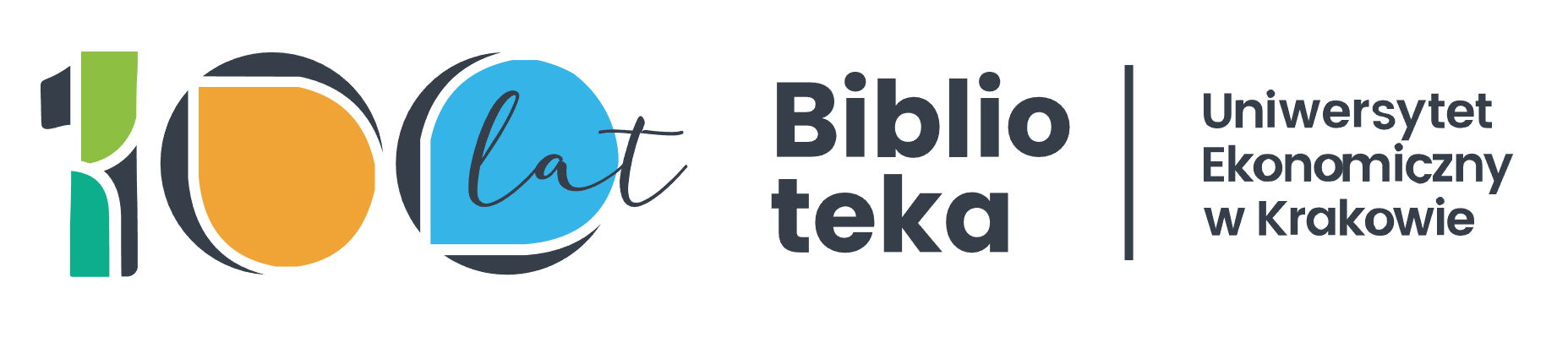 Przydatne narzędzia: 
Clarivate Master Journal List (Web of Science)
W ramach bazy Web of Science dostępne jest narzędzie Master Journal List. Po kliknięciu w przycisk Match manuscript można podać tytuł i abstrakt swojego tekstu i zobaczyć jakie czasopisma zostaną zaproponowane jako potencjalne miejsce publikacji. 

Prezentowane są czasopisma z różnych wydawnictw.

Do korzystania z serwisu konieczne jest założenie darmowego konta i logowanie za jego pomocą. Jeśli użytkownik ma już konto w Web of Science, to będzie działać również z Master Journal List.
bg.uek.krakow.pl
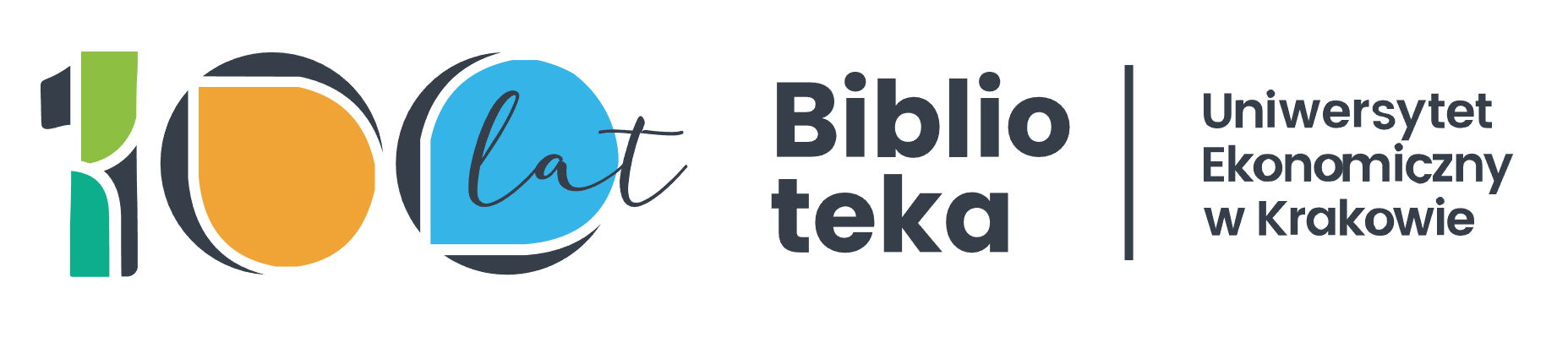 Przydatne narzędzia: 
wyszukiwarki czasopism poszczególnych wydawców
ELSEVIER Journal Finder
Springer Journal Finder
Wiley Journal Finder
Taylor & Francis Journal Suggester
Emerald Publishing Journal Finder
MDPI Journal Finder
IEEE Publication Recommender
bg.uek.krakow.pl
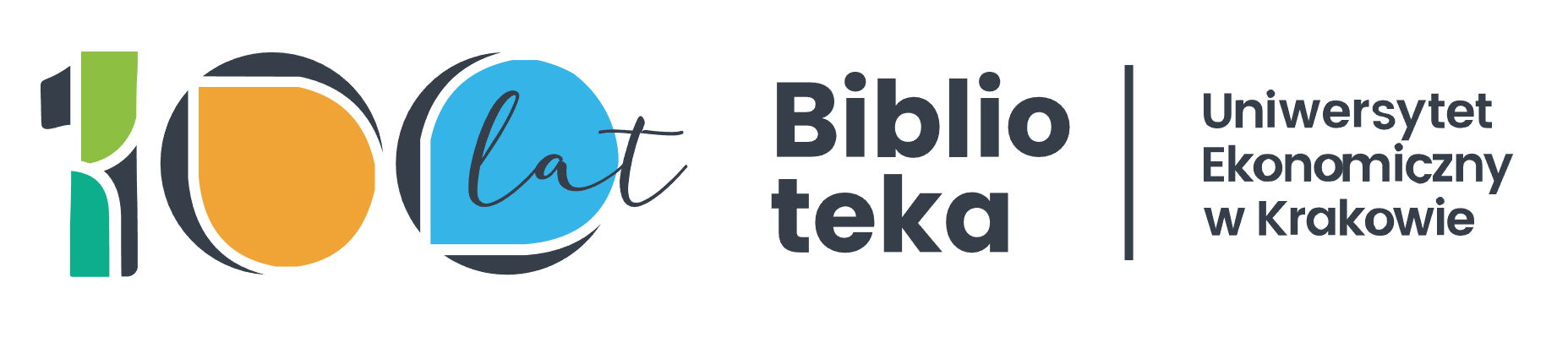 Przydatne narzędzia: 
Baza DOROBEK
Źródłem informacji o czasopismach może być także Wyszukiwarka czasopism punktowanych, znajdująca się w bazie Dorobek.

Narzędzie to pozwala sprawdzić czy dane czasopismo znajduje się na ministerialnej liście czasopism punktowanych oraz wyszukać wszystkie znajdujące się na tej liście czasopisma z wybranej dyscypliny.
bg.uek.krakow.pl
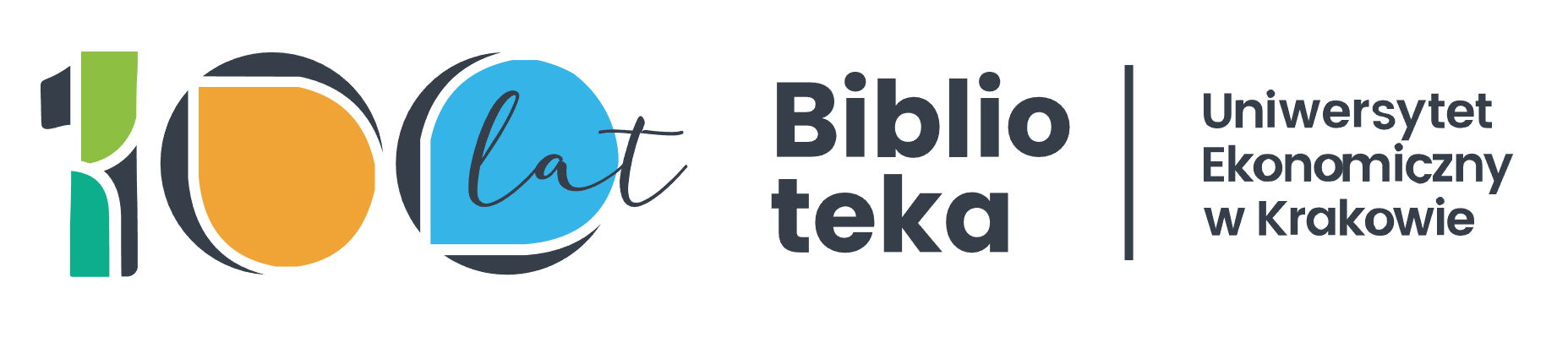 Przydatne narzędzia: 
Arianta
Źródłem informacji o polskich czasopismach elektronicznych jest serwis Arianta. Zawiera informacje o ponad 4 500 tytułach.

Dzięki wyszukiwaniu zaawansowanemu można wyszukać czasopisma według klasyfikacji MNiSW oraz zawęzić wyszukiwanie o inne parametry.
bg.uek.krakow.pl
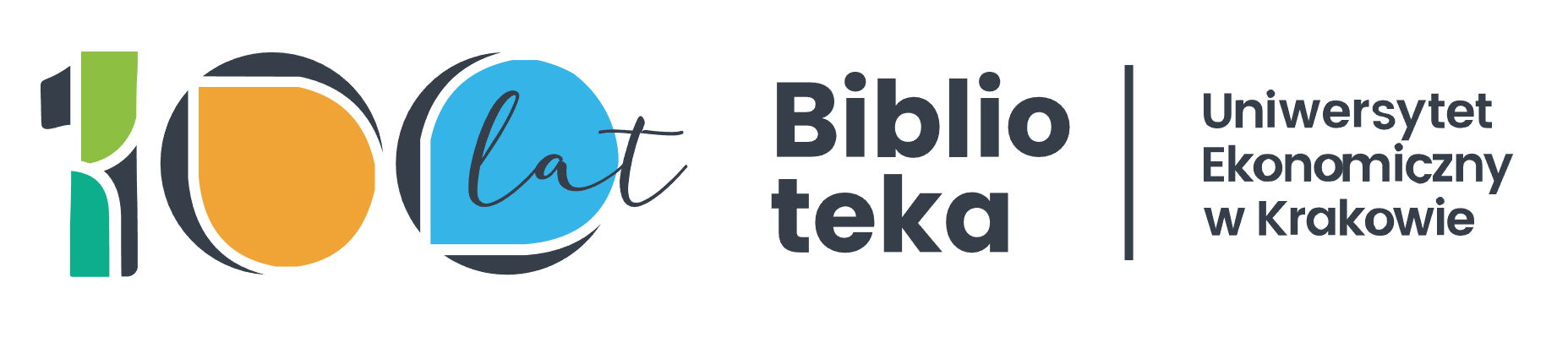 Przydatne narzędzia: 
Punktoza.pl
Kolejnym źródłem, które może pomóc w znalezieniu odpowiedniego dla siebie czasopisma może być serwis punktoza.pl. 

Pozwala on na sprawdzenie w jakim zakresie dyscyplin dane czasopismo przyjmuje publikacje, ile punktów posiada na liście MNiSW, wskazuje numer ISSN i eISSN, punktację IF za poprzedni rok, punktację Cs-hp za poprzedni rok oraz politykę czasopisma odnośnie otwartego dostępu (linkuje do Jisc Open policy finder).
bg.uek.krakow.pl
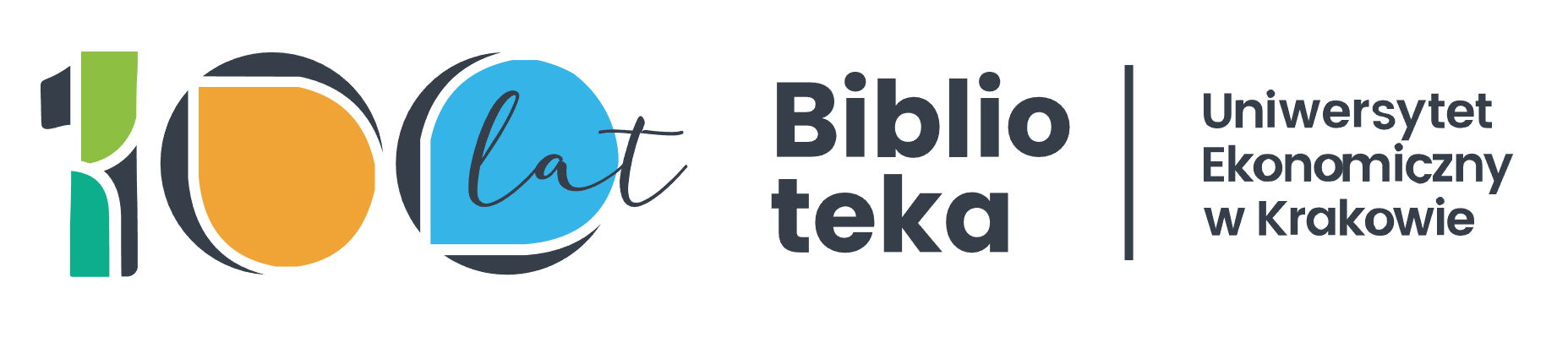 Czasopisma drapieżne
Drapieżne wydawnictwa przedkładają swój własny zysk ponad etykę badań naukowych.
Najczęściej działają w modelu złotego otwartego dostępu i pobierają opłaty za opublikowanie artkułów bez zapewnienia rzetelnych standardów procesu wydawniczego.
 
Najczęstsze praktyki:
tytuły łudząco podobne do tytułów prestiżowych czasopism,
brak konkretnego profilu, raczej multidyscyplinarność,
brak spisu recenzentów lub wpisane fikcyjne osoby,
fałszywe wartości Impact Factor, nazwy podanych wskaźników nieznacznie zmienione,
nieprawdziwe informacje o rzekomej indeksacji w bazach danych,
brak tytułu czasopisma w bazie DOAJ,
bardzo krótki (nawet mniej niż miesiąc) czas od wysłania manuskryptu do publikacji, bez uwag recenzenckich,
brak podanych kwot za publikowanie artykułów, informacja bezpośrednio do autora drogą mailową,
brak danych kontaktowych, np. adresu redakcji. Mail kontaktowy jest adresem Gmail lub podany jest kontakt przez formularz zgłoszeniowy.
bg.uek.krakow.pl
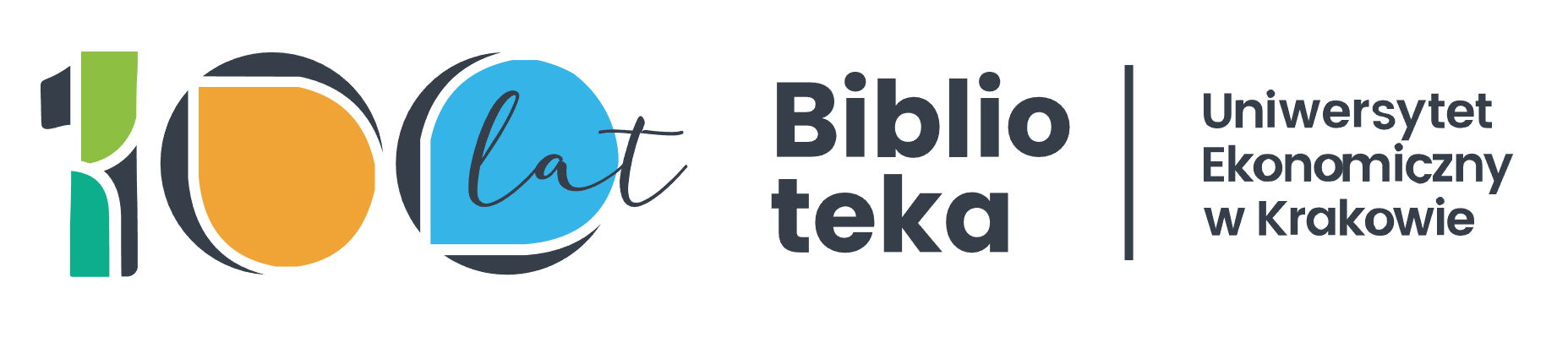 Czasopisma drapieżne a NCN*
„Wybór czasopisma, w którym opublikowane będą rezultaty badań finansowanych lub współfinansowanych przez Centrum, należy do autora/ów pracy, jednak przed wysłaniem manuskryptu Centrum rekomenduje sprawdzenie kryteriów jakości danego czasopisma (np. https://thinkchecksubmit.org/journals/). Opłaty publikacyjne przeznaczone na opublikowanie pracy w czasopismach drapieżnych, tzw. predatory journals, mogą zostać uznane za wydatkowane nieprawidłowo i podlegać zwrotowi do Centrum.”

* Zarządzenie nr 38/2020 Dyrektora Narodowego Centrum Nauki w sprawie ustalenia POLITYKI NARODOWEGO CENTRUM NAUKI DOTYCZĄCEJ OTWARTEGO DOSTĘPU DO PUBLIKACJI z dnia 27-05-2020.
bg.uek.krakow.pl
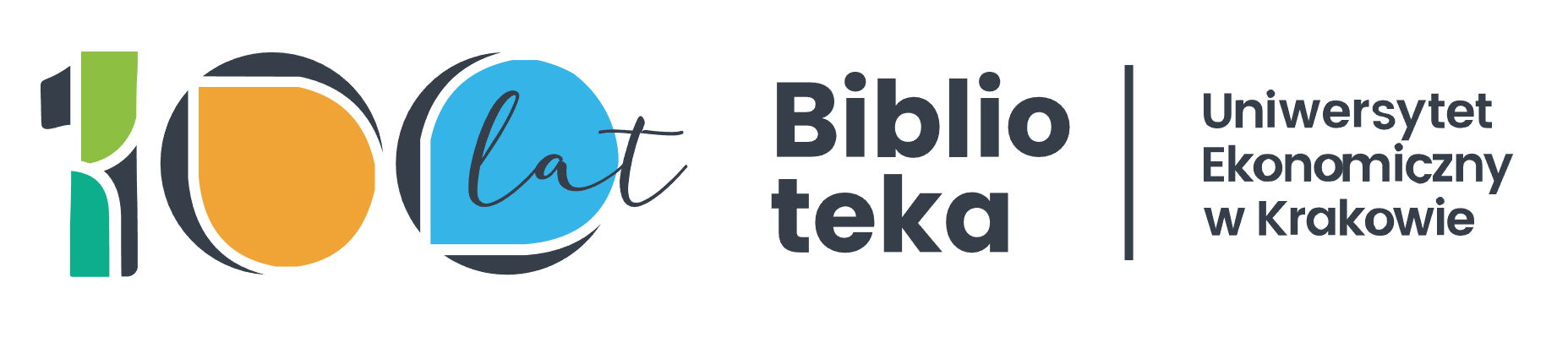 Czasopisma drapieżne
Przydatne narzędzie: serwis Think Check Submit.

Dostępna w języku angielskim i innych językach (w tym po polsku) lista pytań pozwalających z dużym prawdopodobieństwem stwierdzić, czy czasopismo, które rozważamy jako potencjalne miejsce publikacji artykułu, można zakwalifikować do czasopism drapieżnych.
bg.uek.krakow.pl
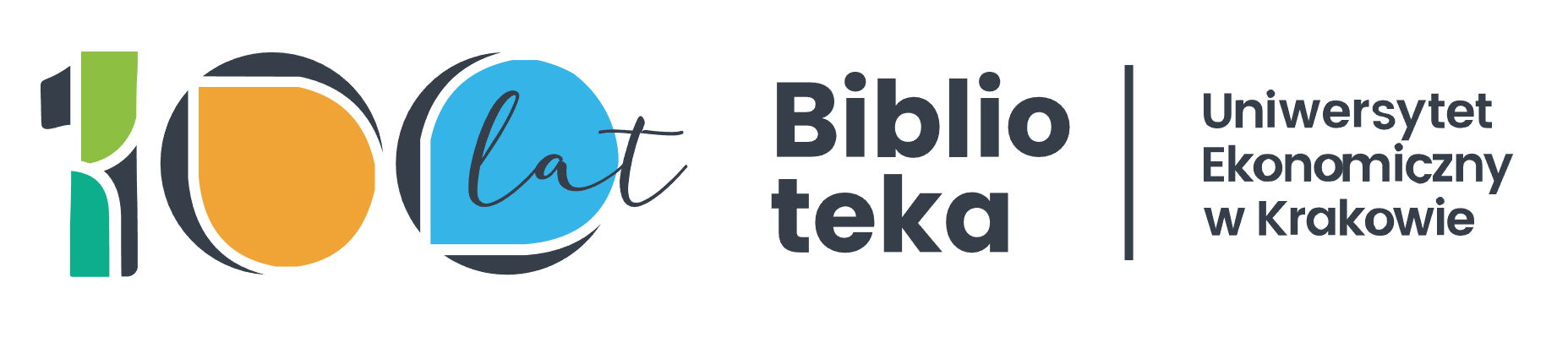 Programy otwartego publikowania w UEK
Umożliwiają publikowanie artykułów w otwartym dostępie w czasopismach hybrydowych dzięki finansowaniu przez MNiSW – Ministerstwo pokrywa koszt APC dla określonej puli artykułów w danym okresie.

Programy są realizowane przez ICM w ramach licencji Wirtualnej Biblioteki Nauki.

Można z nich korzystać niezależnie od grantów NCN (tam jest to ścieżka trzecia).

Są przeznaczone dla autorów korespondencyjnych afiliowanych w Uniwersytecie Ekonomicznym w Krakowie.
bg.uek.krakow.pl
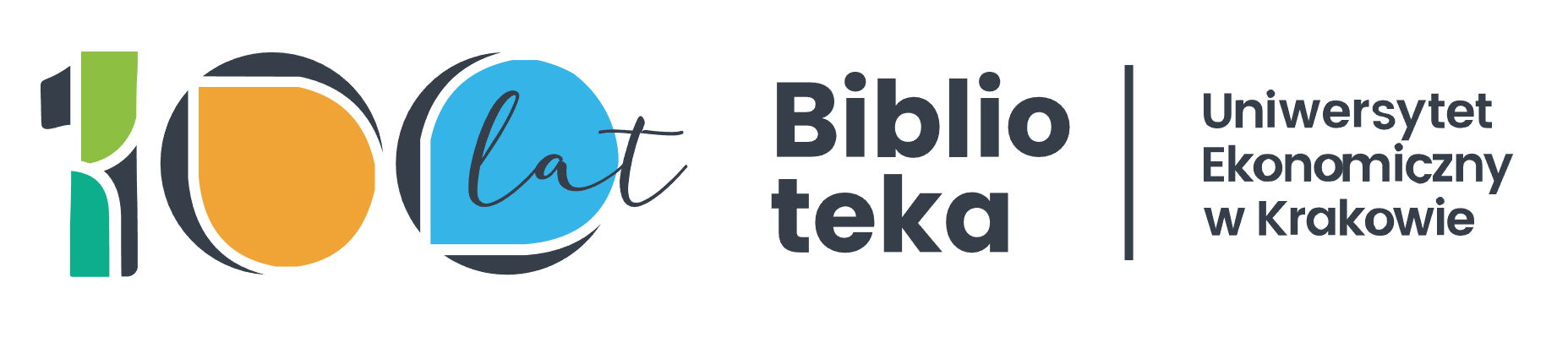 Programy otwartego publikowania w UEK
Obecnie UEK bierze udział w pięciu programach:

Elsevier
Springer
Emerald Publishing
Cambridge University Press
Oxford University Press

Informacje na stronie Biblioteki UEK pochodzą z Wirtualnej Biblioteki Nauki.

Przy planowaniu publikacji z wykorzystaniem jednego z programów trzeba sprawdzić aktualną pulę artykułów do wykorzystania w bieżącej edycji danego programu.
bg.uek.krakow.pl
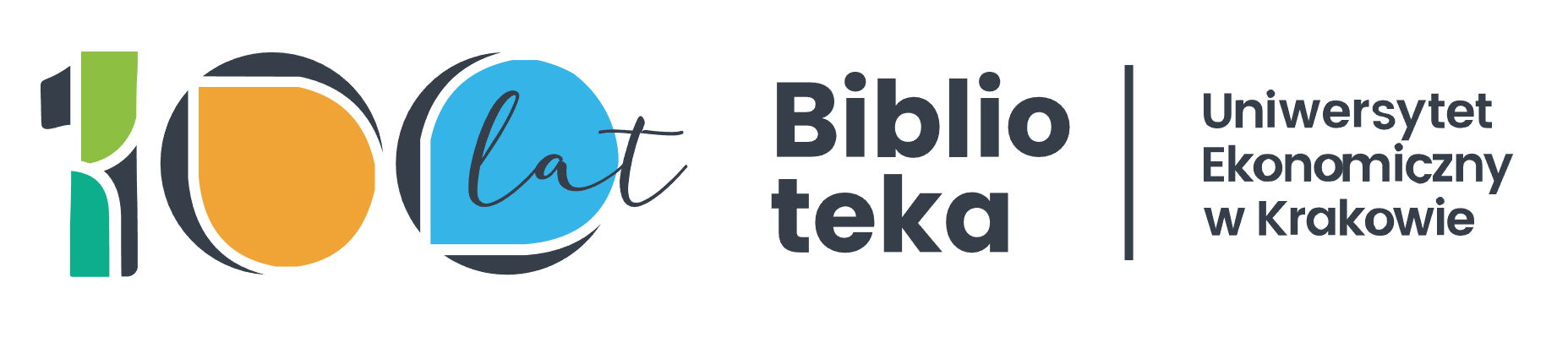 Granty wewnętrzne UEK
Możliwe jest również uzyskanie finansowania publikacji w otwartym dostępie z grantów wewnętrznych UEK.

W programach Prolog, Potencjał i Doskonałość Badawcza kierownik zespołu może w ramach otrzymanych środków uwzględnić koszt otwartego dostępu do publikacji będącej efektem pracy zespołu w ramach projektu.

Wsparcie Aktywności Publikacyjnej – środki wyłącznie na pokrycie kosztów publikacji, w tym również open access. 

Więcej informacji – Dział Wsparcia Projektów Badawczych.
bg.uek.krakow.pl
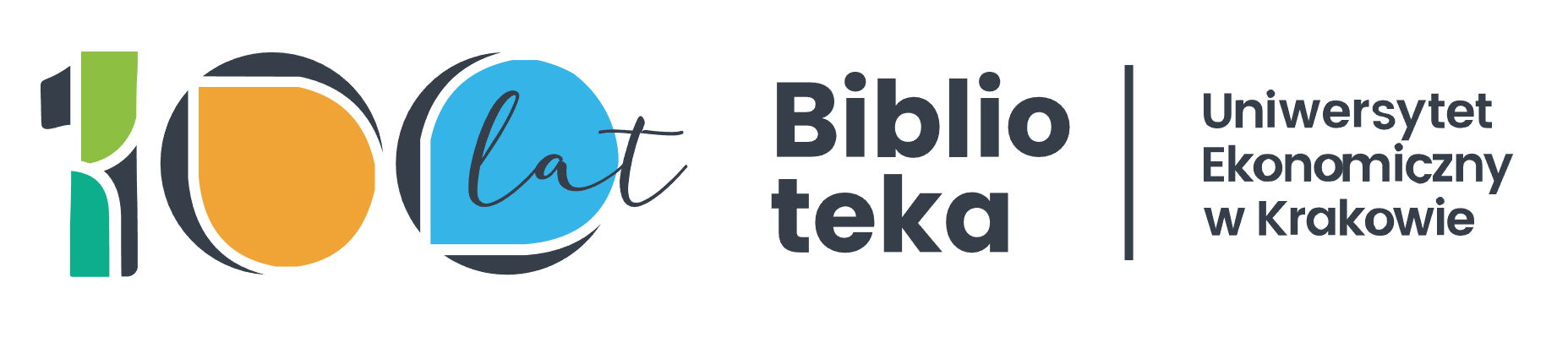 Licencje Creative Commons
Creative Commons to amerykańska organizacja pozarządowa, która stworzyła własny system licencji i wciąż zajmuje się jego rozwijaniem.

Licencje Creative Commons powstały, aby ułatwić dzielenie się w sieci utworami objętymi ochroną prawa autorskiego. Są to gotowe wzory umów licencyjnych. Skorzystanie z licencji z punktu widzenia twórcy polega na oznaczeniu nią swojego utworu, co jest tożsame z udzieleniem każdemu odbiorcy utworu zezwolenia na korzystanie z niego w zakresie określonym w licencji.

Licencje są nieodpłatne i niewyłączne, czyli obowiązują każdego, kto korzysta z dostępnego na nich utworu, bez ograniczeń czasowych i terytorialnych.

Wszystkie licencje Creative Commons zawierają podstawowy warunek, który zobowiązuje każdego korzystającego do poszanowania praw osobistych autora i oznaczenia źródła pochodzenia utworu. Dodatkowo autor może określić inne warunki korzystania z utworu.
bg.uek.krakow.pl
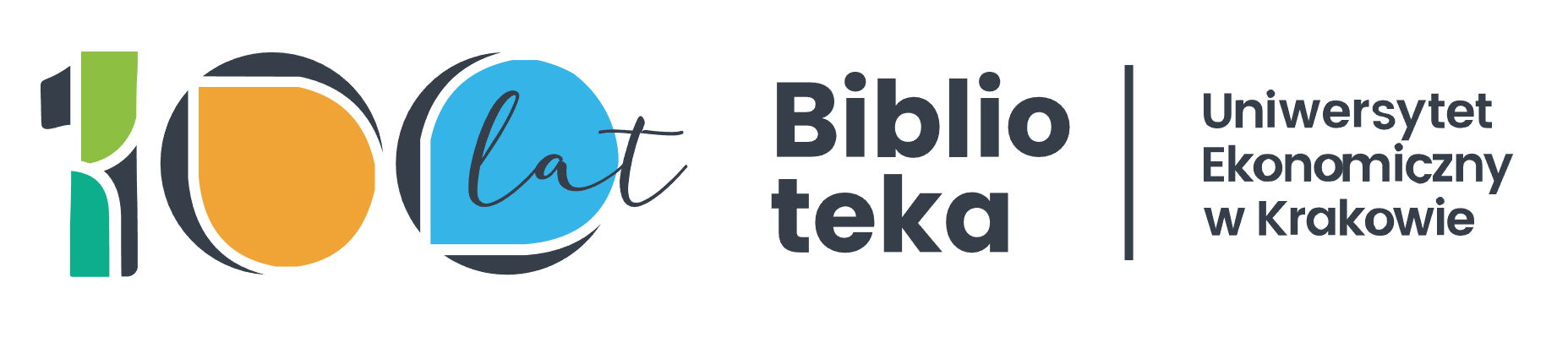 Licencje Creative Commons
Licencja CC BY (wymagana w projektach NCN) - Uznanie autorstwa 4.0 Międzynarodowa – pozwala na kopiowanie, zmienianie, rozprowadzanie, przedstawianie i wykonywanie utworu pod warunkiem oznaczenia autorstwa. Jest to licencja gwarantująca najszersze swobody licencjobiorcy.

Licencja CC BY-SA - Uznanie autorstwa – Na tych samych warunkach 4.0 Międzynarodowa – pozwala na kopiowanie, zmienianie, rozprowadzanie, przedstawianie i wykonywanie utworu tak długo, jak tylko na utwory zależne będzie udzielana taka sama licencja. 

Licencja CC BY-NC - Uznanie autorstwa – Użycie niekomercyjne 4.0 Międzynarodowa – pozwala na kopiowanie, zmienianie, remiksowanie, rozprowadzanie, przedstawianie i wykonywanie utworu jedynie w celach niekomercyjnych. Warunek ten nie obejmuje jednak utworów zależnych (mogą być objęte inną licencją, na przykład zezwalającą na komercyjne użycie).

Licencja CC BY-ND - Uznanie autorstwa – Bez utworów zależnych 4.0 Międzynarodowa – pozwala na rozpowszechnianie, przedstawianie i wykonywanie utworu w celach zarówno komercyjnych, jak i niekomercyjnych, pod warunkiem zachowania dzieła w oryginalnej formie (bez tworzenia utworów zależnych np. tłumaczeń).
bg.uek.krakow.pl
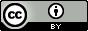 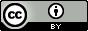 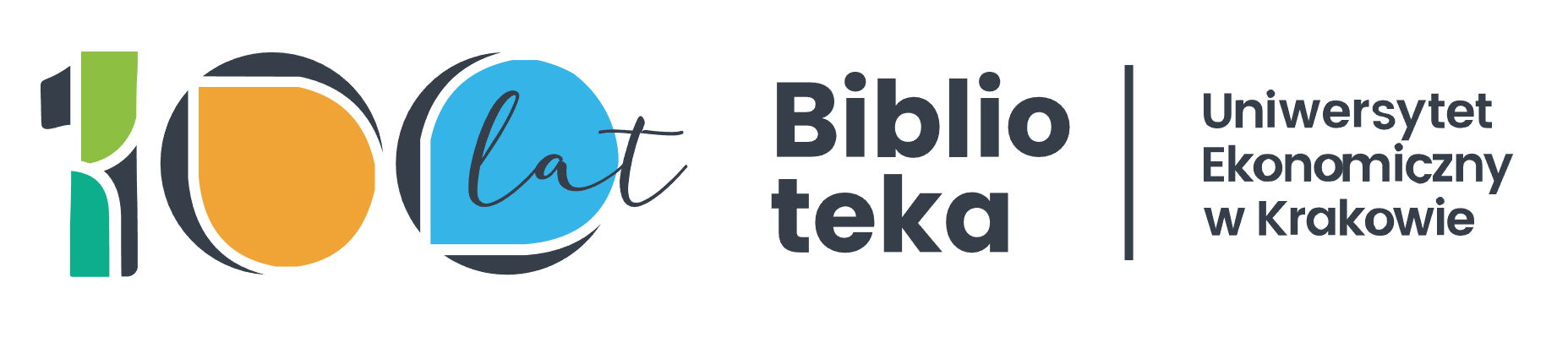 Licencje Creative Commons
Licencja CC BY-NC-SA - Uznanie autorstwa – Użycie niekomercyjne – Na tych samych warunkach 4.0 Międzynarodowa – pozwala na rozpowszechnianie, przedstawianie i wykonywanie utworu jedynie w celach niekomercyjnych, z zastrzeżeniem, że utwory zależne zawsze będą objęte tą samą licencją.

Licencja CC BY-NC-ND - Uznanie autorstwa – Użycie niekomercyjne – Bez utworów zależnych 4.0 Międzynarodowa – pozwala na rozpowszechnianie, przedstawianie i wykonywanie utworu jedynie w celach niekomercyjnych oraz pod warunkiem zachowania go w oryginalnej formie (czyli nietworzenia utworów zależnych). Jest to najbardziej restrykcyjna z licencji.

Creative Commons Zero - Przekazanie do Domeny Publicznej (CCO) – to oświadczenie, które informuje o braku ograniczeń prawa autorskiego w stosunku do oznaczonego utworu. zgodnie z którym autor zrzeka się praw autorskich w maksymalnym możliwym zakresie, co oznacza udzielenie przez twórcę bardzo szerokiej licencji, która zezwala na dowolne wykorzystywanie utworu bez wymogu podania autorstwa.Mechanizm Creative Commons Zero jest szczególnie istotny w odniesieniu do publikowania danych badawczych.
bg.uek.krakow.pl
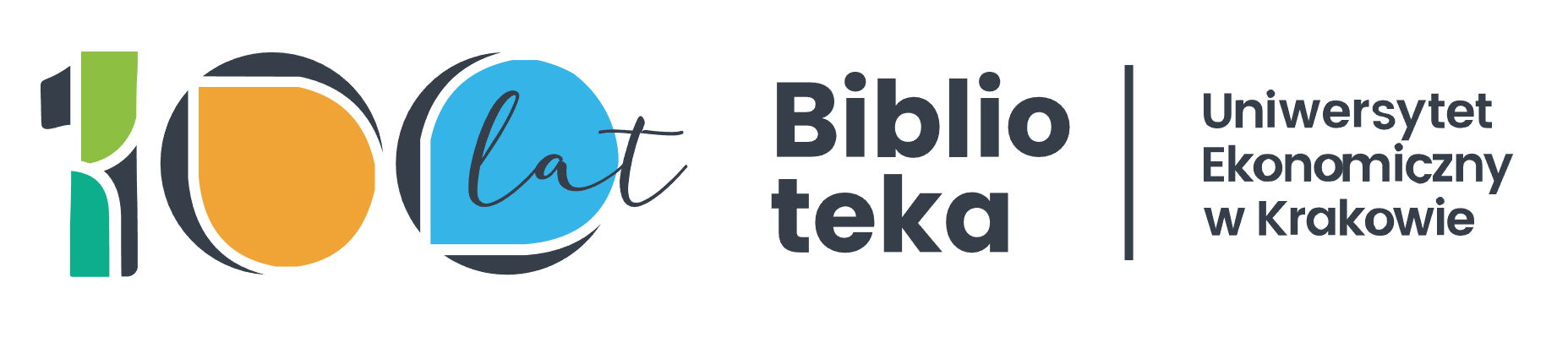 Podsumowanie: jak zapewnić otwarty dostęp do swojego artykułu?
Granty NCN – trzeba spełnić wymagania jednej z trzech oferowanych ścieżek publikacyjnych.

Programy publikowania otwartego dostępne w UEK – możliwość publikacji w otwartym dostępie w czasopismach hybrydowych (zwolnienie z opłaty APC).

Granty wewnętrzne UEK – możliwość uzyskania środków na publikację w otwartym dostępie – projekty w ramach programów (Prolog, Potencjał, Doskonałość Badawcza) lub Wsparcie Aktywności Publikacyjnej.

Wybór czasopisma operującego w modelu diamentowym open access.

Samoarchiwizacja – umieszczenie AAM w otwartym repozytorium po wygaśnięciu embargo.
bg.uek.krakow.pl
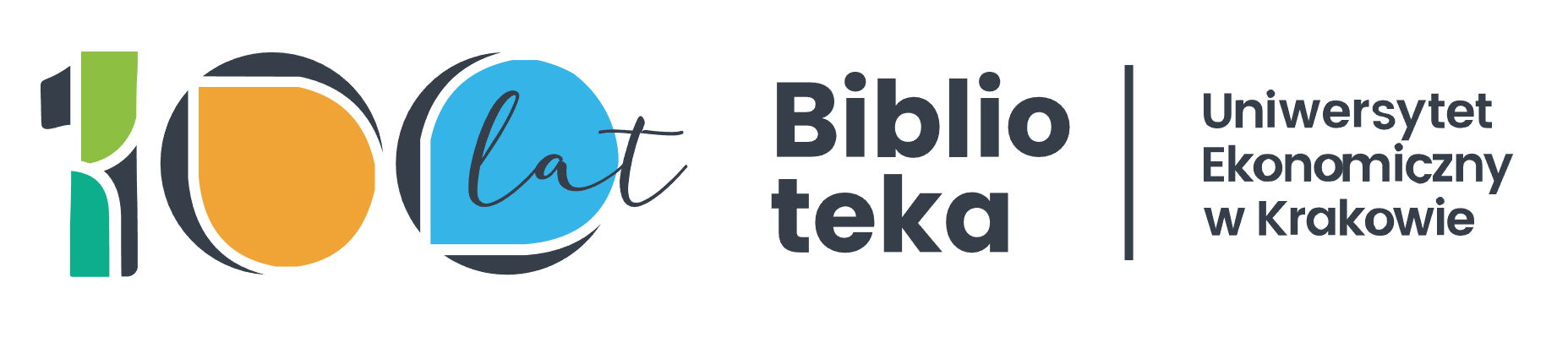 Gdzie szukać informacji dotyczącej publikowania otwartego?
Strona Biblioteki UEK  Otwarta nauka

ncn.gov.pl  o NCN  Otwarta nauka

ncn.gov.pl  dla wnioskodawców  Konkursy krajowe  wybrany konkurs  pytania i dokumentacja konkursowa

Wirtualna Biblioteka Nauki  Informator Publikowanie otwarte

granty.uek.krakow.pl  Granty wewnętrzne
bg.uek.krakow.pl
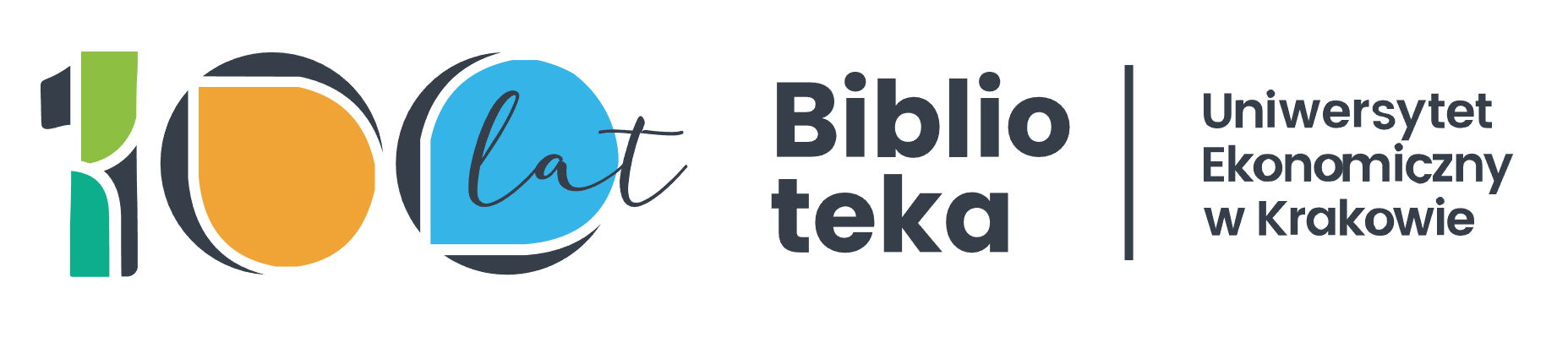 Kontakt w sprawach dotyczących Otwartej Nauki
Pełnomocnik Rektora ds. otwartego dostępu do publikacji naukowych i danych badawczych: 
Magdalena Nagięć

Wyznaczeni pracownicy Biblioteki:
Katarzyna Limanówka 
Grzegorz Budny 

Tel. 12 293 5780
E-mail: otwartanauka@uek.krakow.pl
Pokój 203 w budynku Biblioteki
bg.uek.krakow.pl
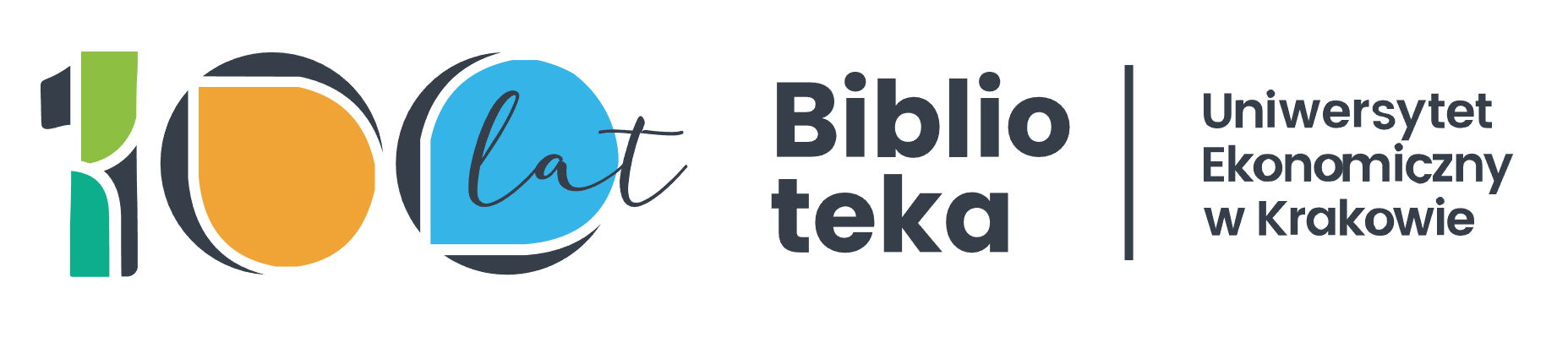 Dziękuję za uwagę
bg.uek.krakow.pl